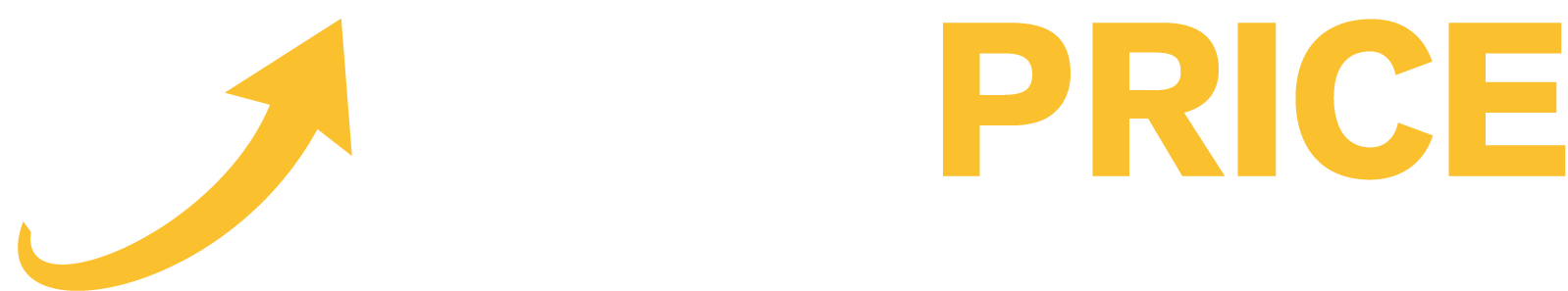 Scaling the inventory: come gestire un inventario extralberghiero in crescita
Bloccato, libero, ibrido: vediamo insieme tre metodi per ottimizzare le tue performance
‹#›
Chi Sono
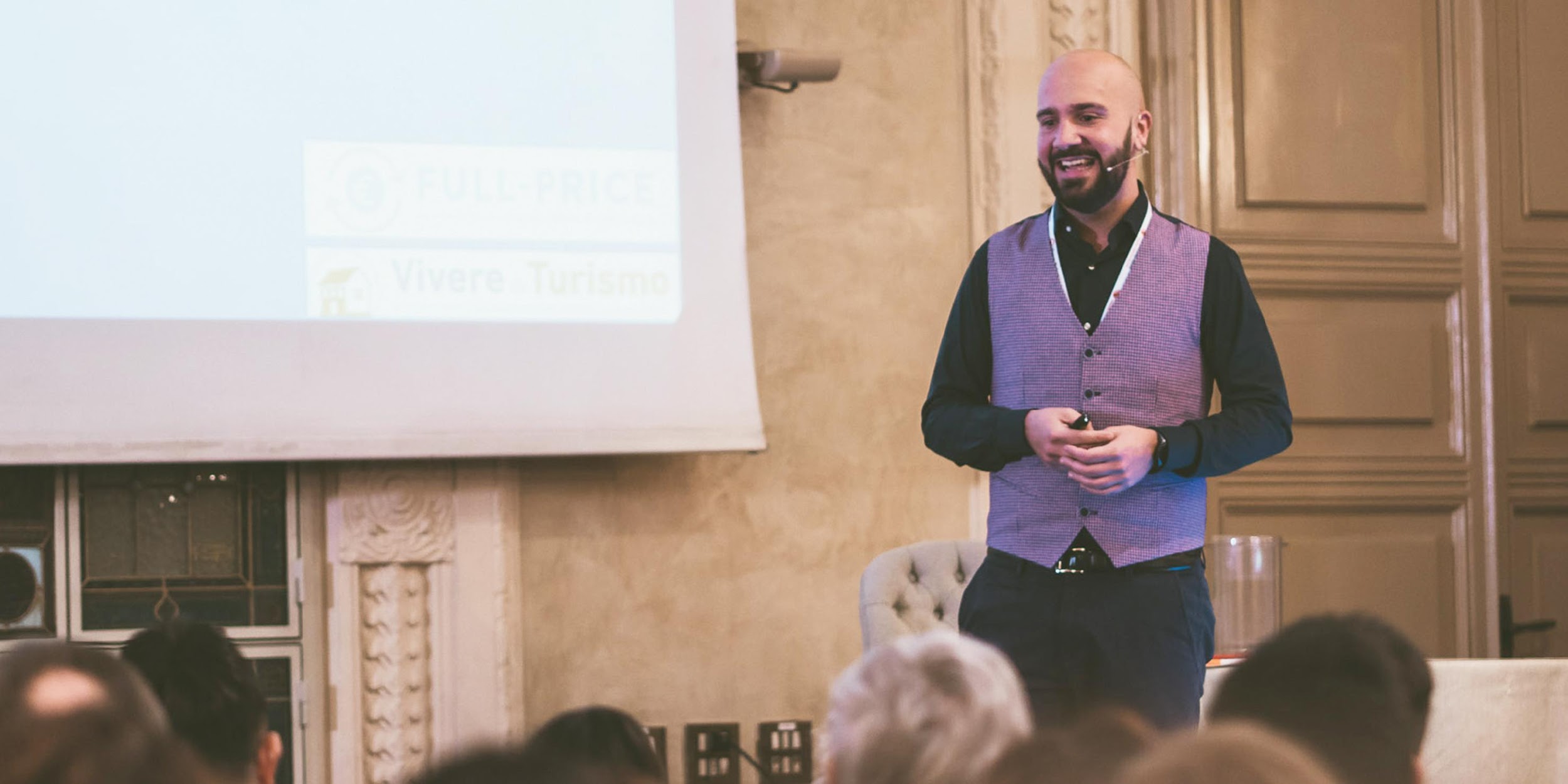 Studente di informatica presso l’Università di Matematica, poi proseguito con economia del turismo alla Bocconi di Milano.
Sono stato titolare di un B&B in Firenze per 7 anni, ho fornito le mie consulenze private per molti gestori di appartamenti, agriturismi, affittacamere e case vacanza.
Dopo aver lavorato per oltre 10 anni come revenue manager per l’extra-alberghiero nel 2017 ho fondato Full Price e in pochi anni, insieme al mio team, siamo arrivati a gestire dinamicamente le tariffe di oltre 2500 alloggi in 100 città nel mondo tra cui Milano, Londra, Miami, Tallinn e Phuket.
Nel 2020 sono stato co-fondatore di Turismo Digitale, una community che eroga formazione ed informazione turistica, sono co-fondatore di Extra Academy, un progetto di formazione extralberghiera con alcuni tra i migliori professionisti del settore, e sono docente ed autore per Extra-alberghiero.it
A maggio 2021 ho pubblicato il mio primo libro: Il Revenue Management Extra-alberghiero, un manuale per aiutare i gestori ad aumentare le loro performance con il Revenue Management.
A novembre 2021 con il team di Extra Academy sono stato co-autore del libro Extra Book, edito da Full Price Publishing, un manuale scritto dai maggiori esperti in Italia che affronta le attività da svolgere per le imprese extra-alberghiere.
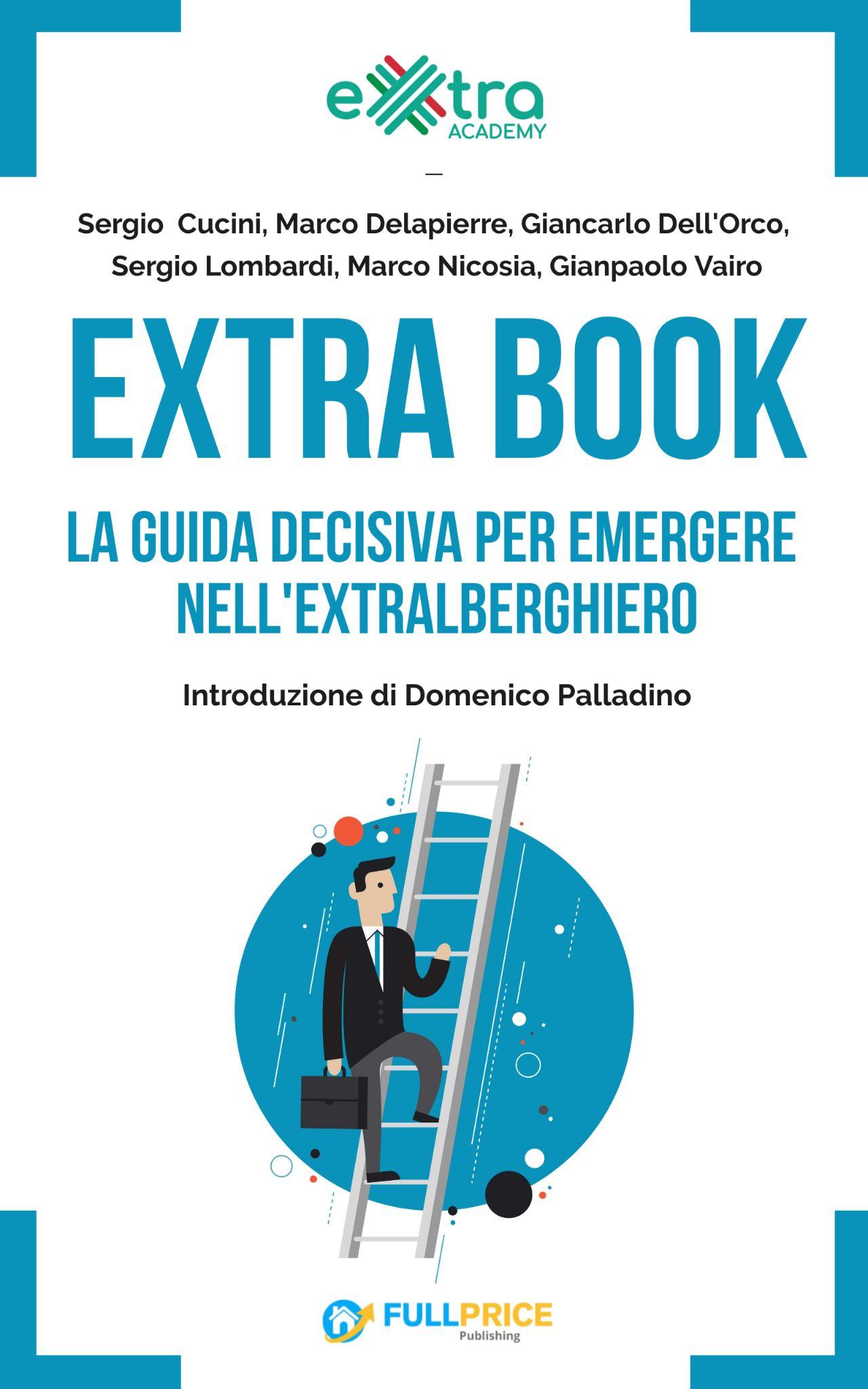 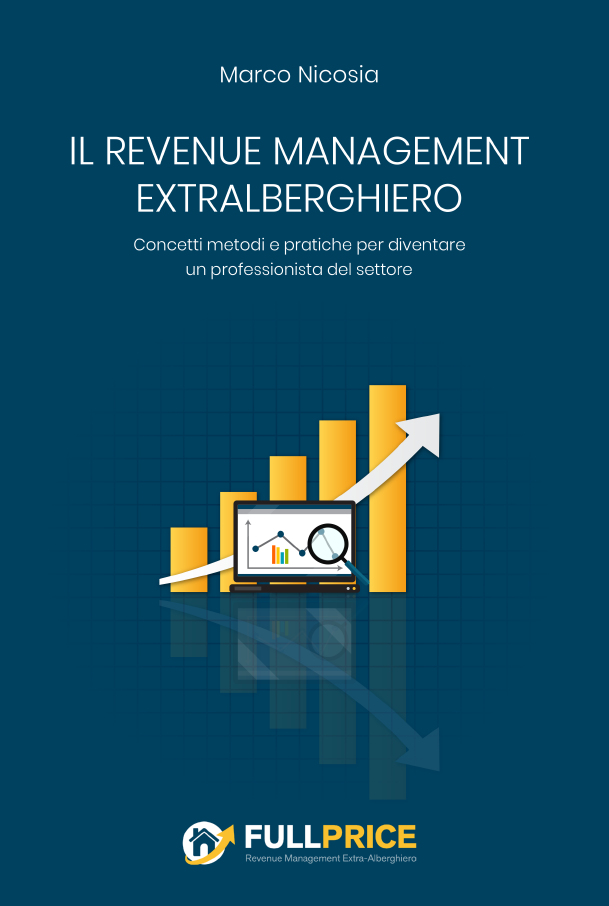 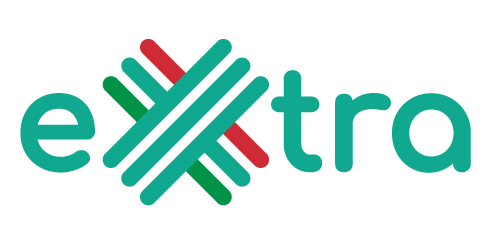 ‹#›
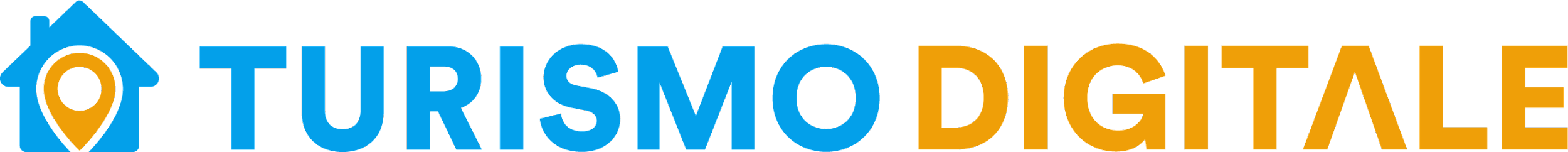 Full Price
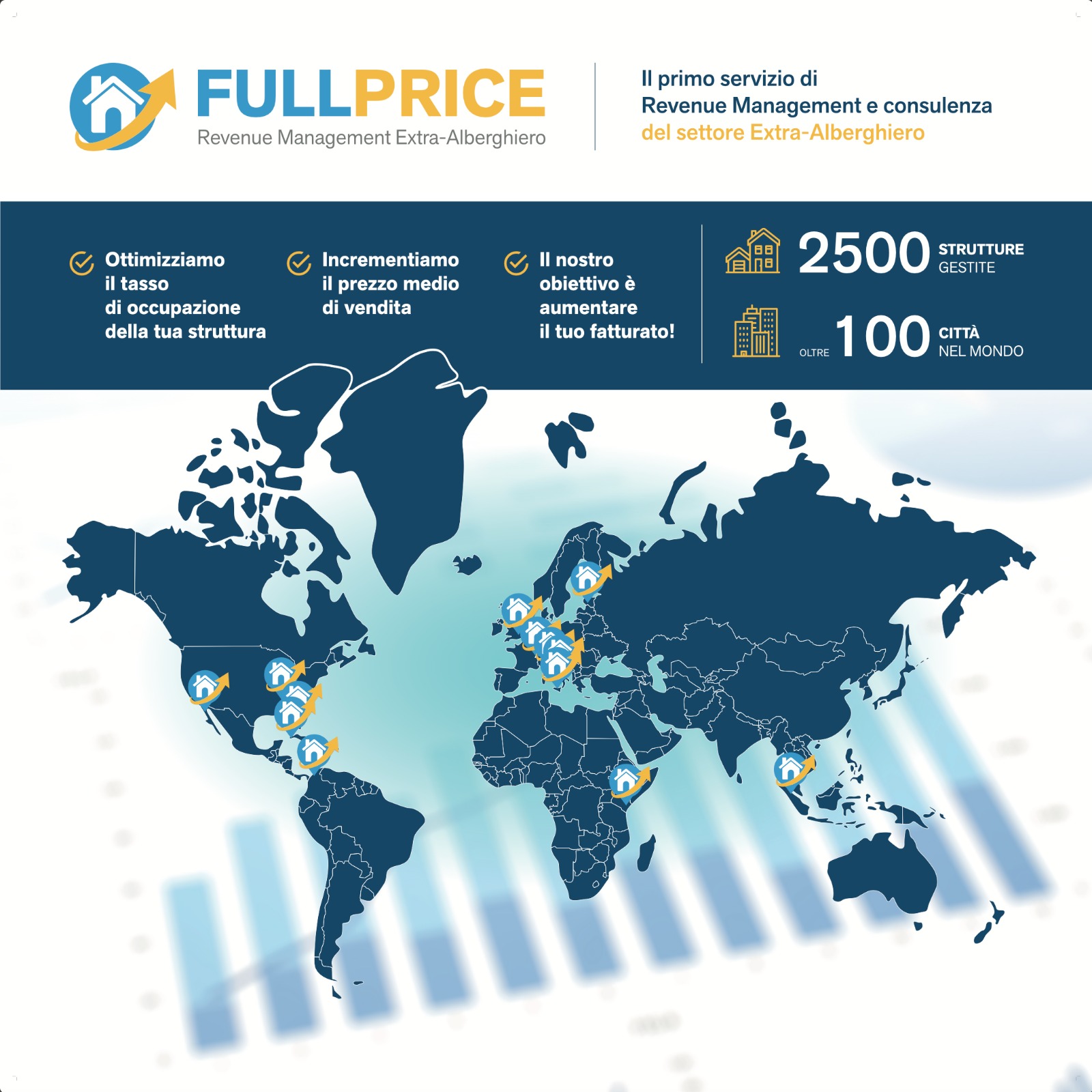 IL SERVIZIO
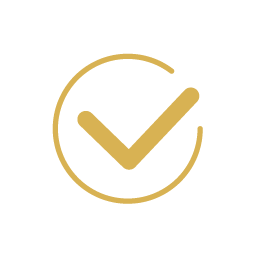 AUMENTO DELLE PERFORMANCE
Grazie al Revenue Plan, ad oltre 10 anni di esperienza, ed al nostro software interno incrementiamo il tasso di occupazione ed il prezzo medio degli alloggi che seguiamo dal 15% al 60% in pochi mesi.

RIDUZIONE DEL LAVORO PER IL GESTORE
Il nostro servizio di esternalizzazione del revenue management prevede un consulente esperto che si occupa del revenue della struttura e prende tutte le decisioni necessarie. Il gestore non dovrà più occuparsi di niente.

SUPPORTO A SCALARE
Grazie alle banche dati con cui collaboriamo evadiamo analisi di fatturato a supporto delle trattative e conseguente go live in soli 5 giorni lavorativi. Questo dona ai nostri clienti estrema velocità e sicurezza nella crescita delle loro attività.

SOLUZIONI SU MISURA 
Ogni parte del nostro lavoro è altamente pensata su misura. Il gestore quindi avrà la possibilità di concordare con noi la maggior parte degli aspetti del revenue management.
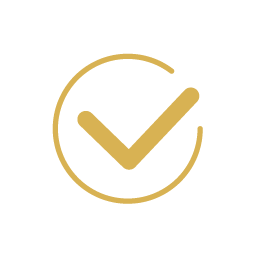 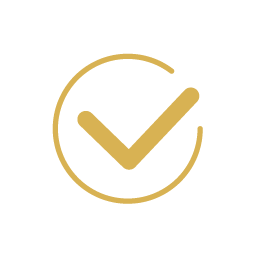 Chi siamo
Full Price nasce nel 2017 e si occupa di Revenue Management per il settore extra-alberghiero.

Al momento gestiamo il revenue di oltre 2500 appartamenti, in 8 nazioni del mondo, su oltre 100 città, tra cui cui Milano, Londra, Miami, San Diego, Tallinn e Phuket
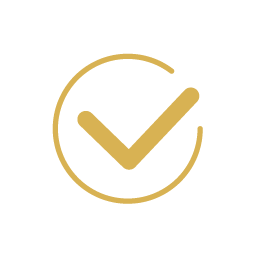 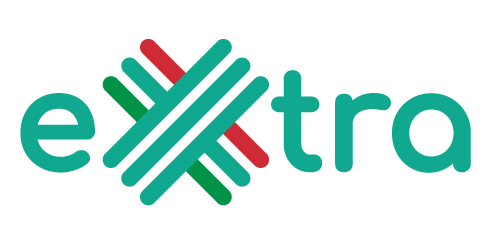 ‹#›
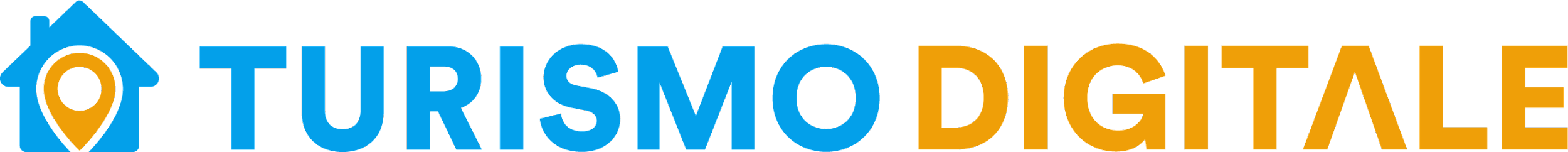 Le Attività Del Revenue Manager Extralberghiero
Analisi e previsione della domanda
Costing
Strategia Commerciale
Strategia Tariffaria
Studio del territorio, competitor e struttura in consuntivo e otb
Analisi dei costi della struttura, bottom price
Gestione delle strategie di vendita, restrizioni, promozioni
Gestione delle strategie di pricing, tariffa di partenza dinamicizzazione
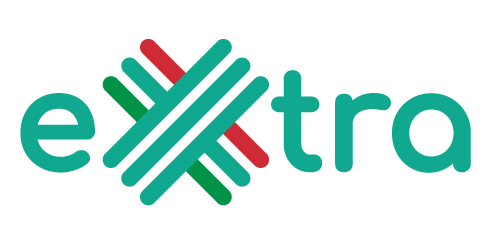 ‹#›
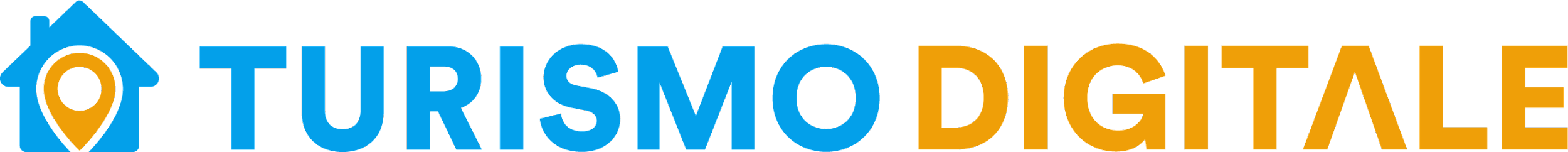 Le Attività Del Revenue Manager Extralberghiero
Analisi e previsione della domanda
Costing
Strategia Commerciale
Strategia Tariffaria
Studio del territorio, competitor e struttura in consuntivo e otb
Analisi dei costi della struttura, bottom price
Gestione delle strategie di vendita, restrizioni, promozioni
Gestione delle strategie di pricing, tariffa di partenza dinamicizzazione
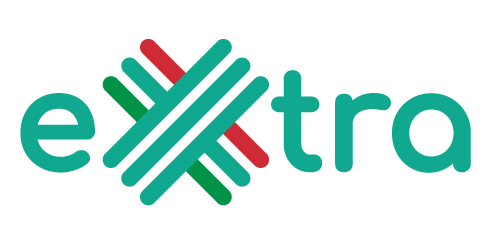 ‹#›
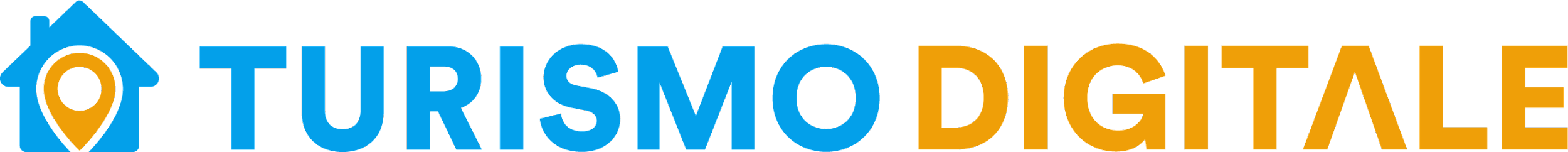 Andiamo subito al punto: in base a cosa cambi le tue tariffe?
L’Andamento Del Territorio
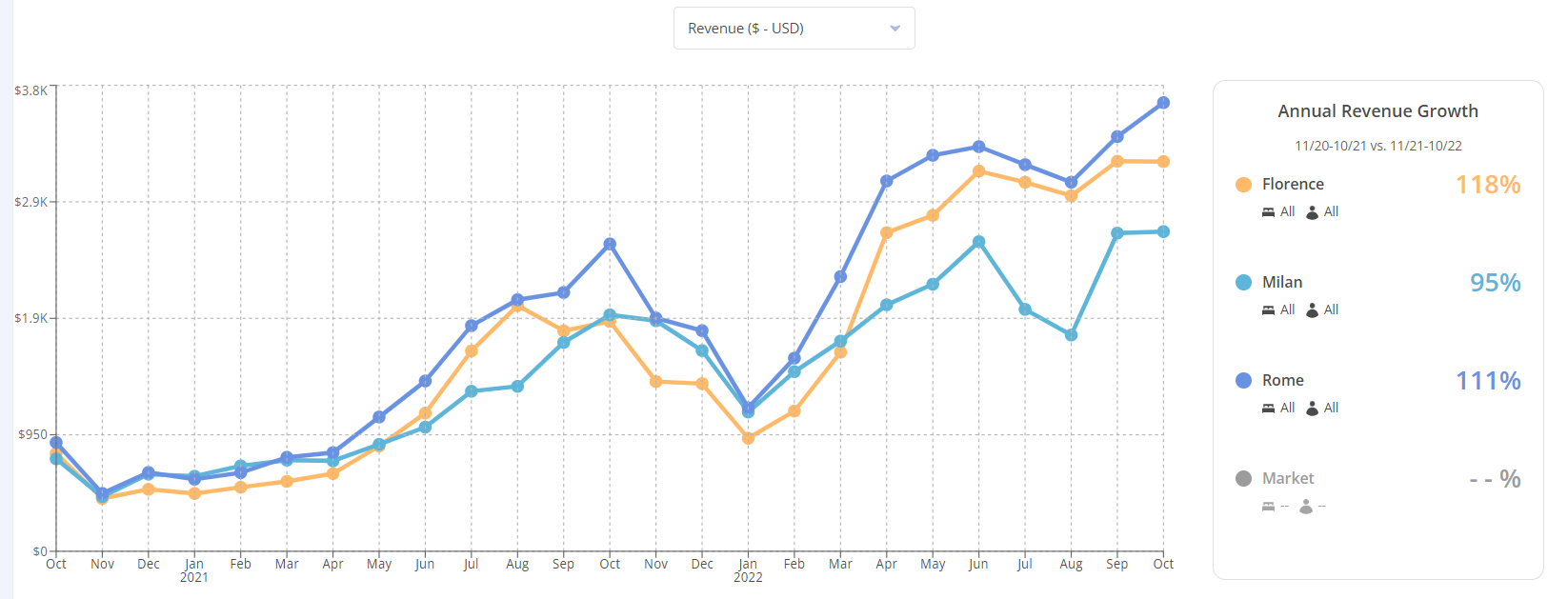 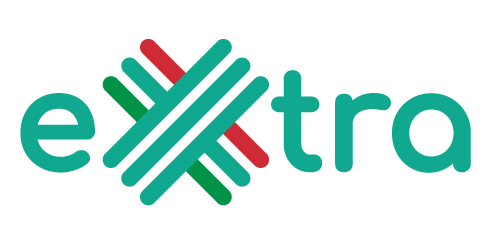 ‹#›
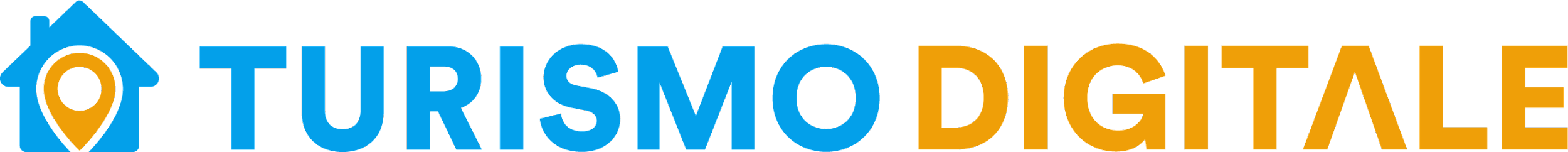 L’Andamento Della Struttura
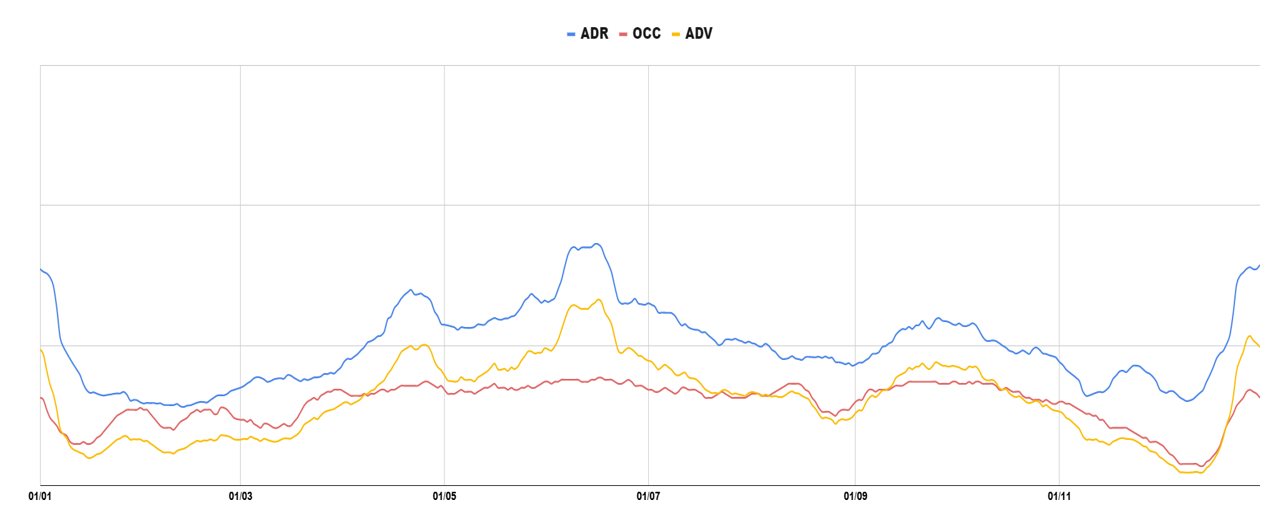 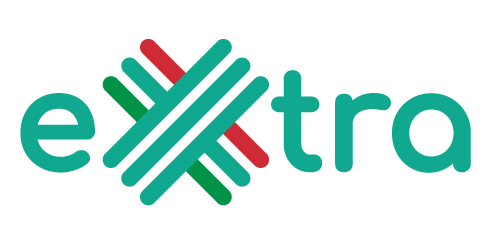 ‹#›
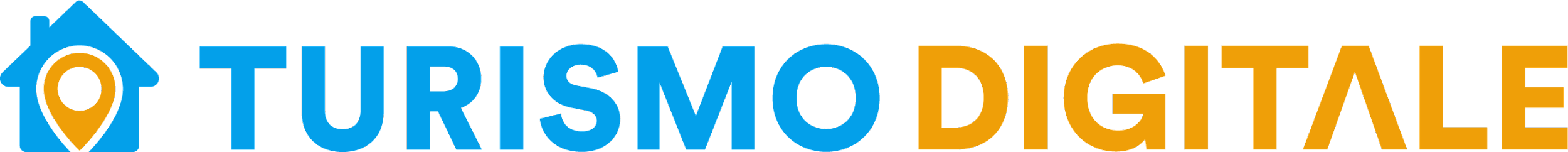 Le Attività Del Revenue Manager Extralberghiero
Analisi e previsione della domanda
Costing
Strategia Commerciale
Strategia Tariffaria
Studio del territorio, competitor e struttura in consuntivo e otb
Analisi dei costi della struttura, bottom price
Gestione delle strategie di vendita, restrizioni, promozioni
Gestione delle strategie di pricing, tariffa di partenza dinamicizzazione
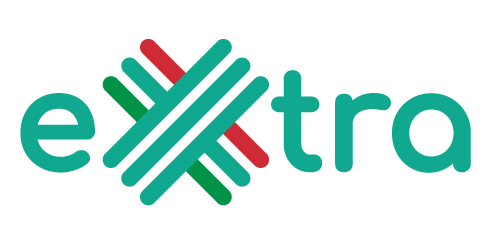 ‹#›
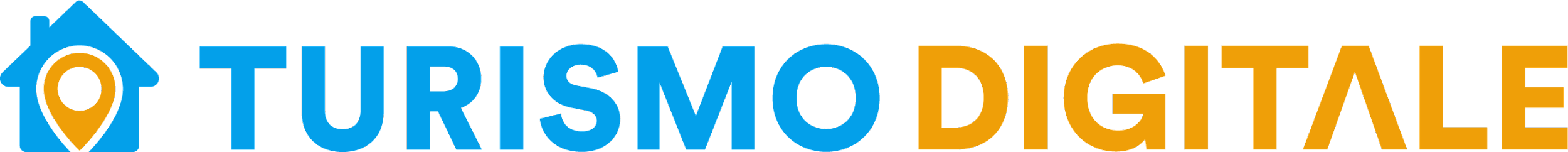 Il Costing
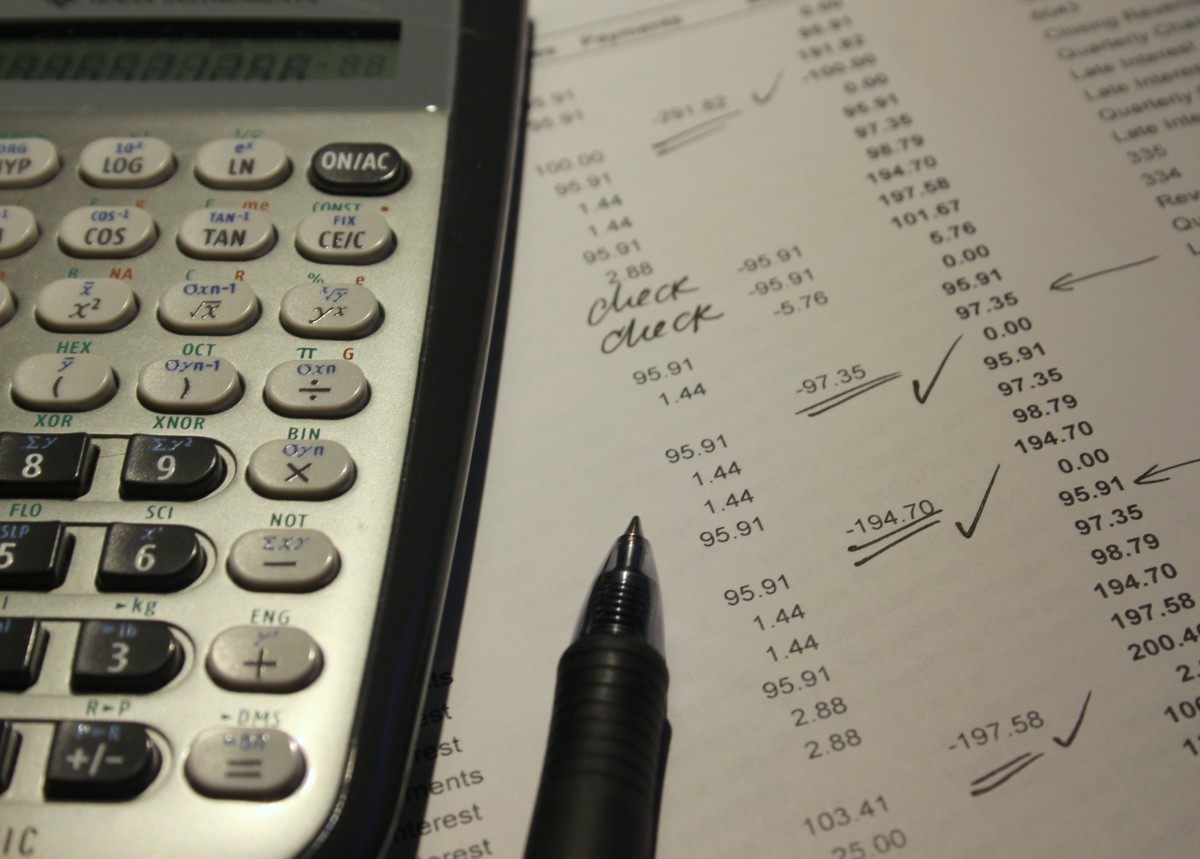 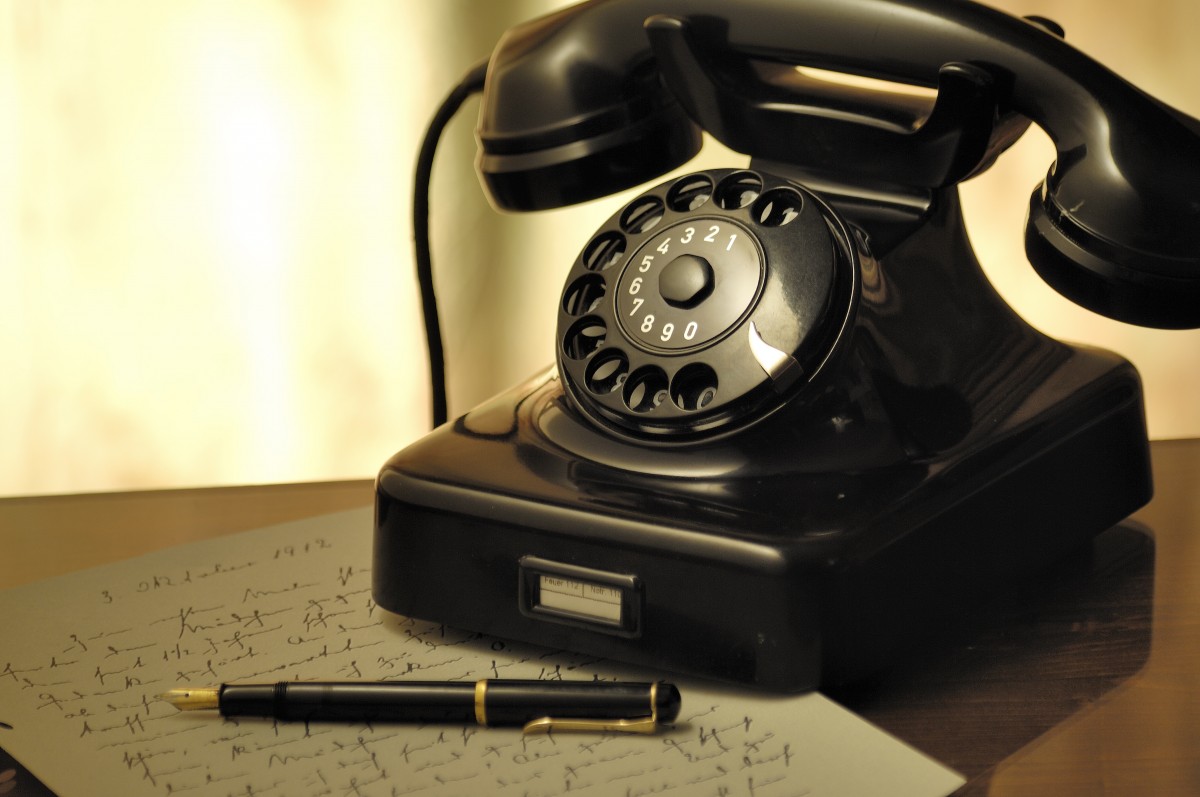 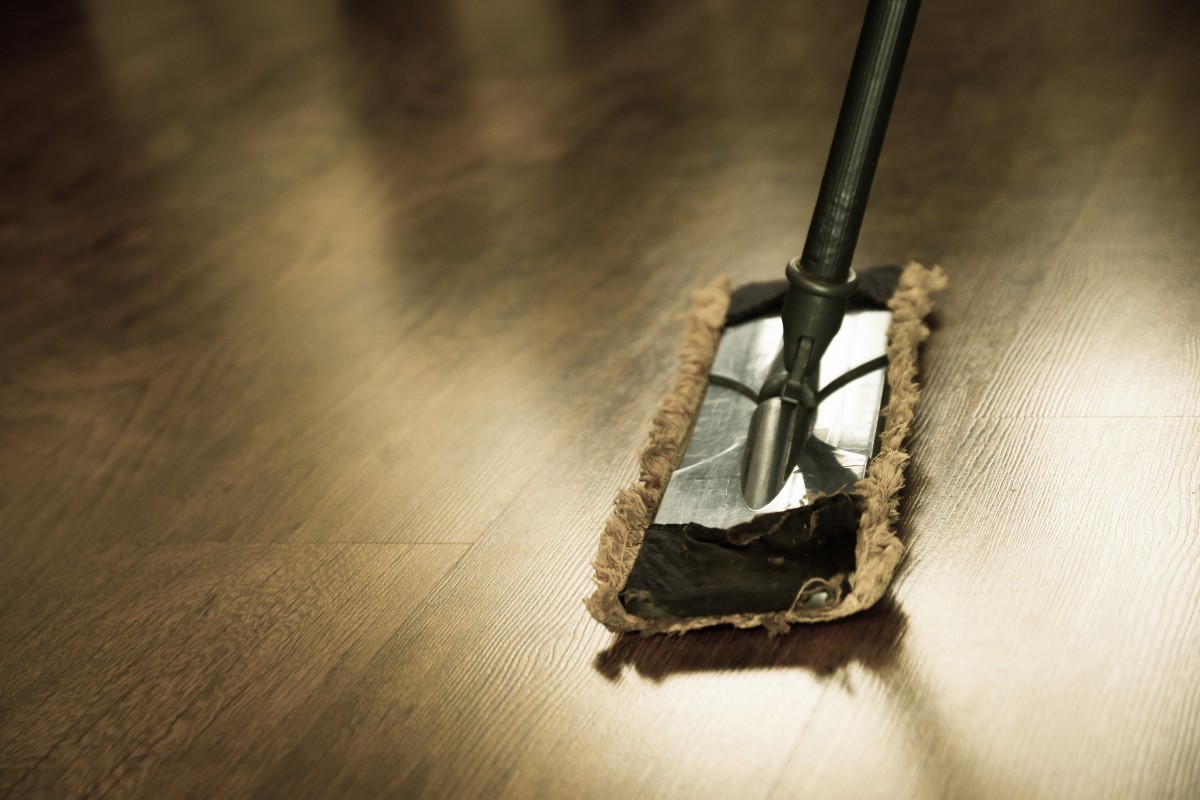 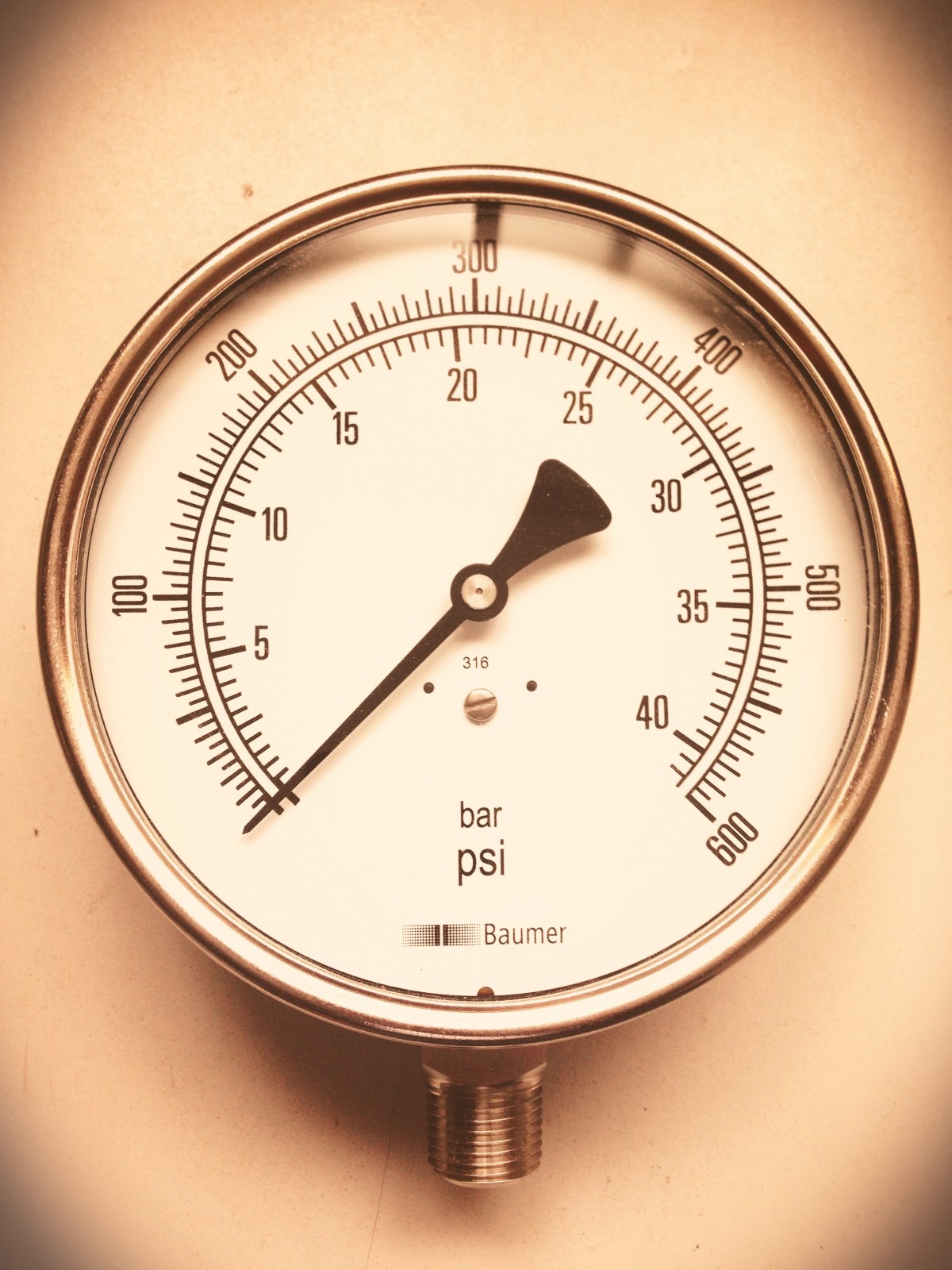 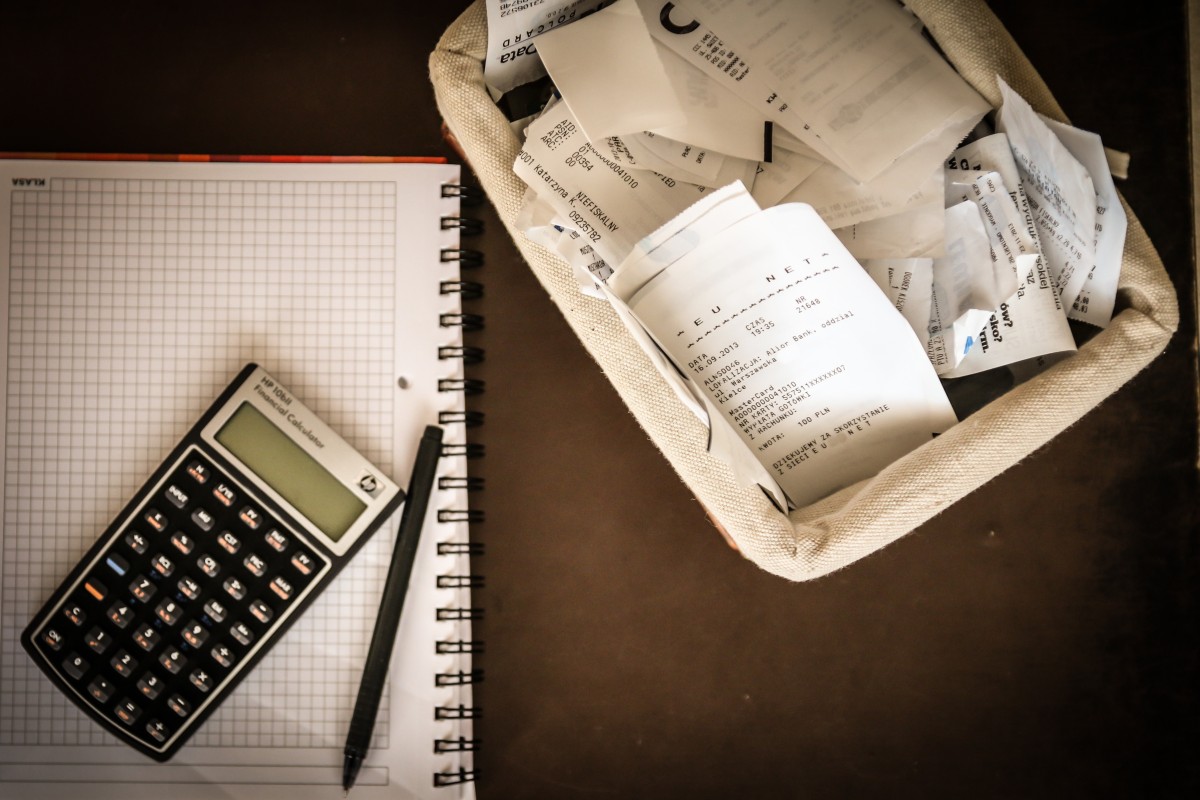 Customer Care
Riassetto dell’Alloggio
Consumi
Commissioni
Tasse
Contatti con il cliente, check-in, check-out
Ota, pay per click, marketing, revenue
Pulizie, set di cortesia, kit di benvenuto
Utenze, biancheria, deteriorabili, manutenzioni ordinarie
Sul transato, IVA
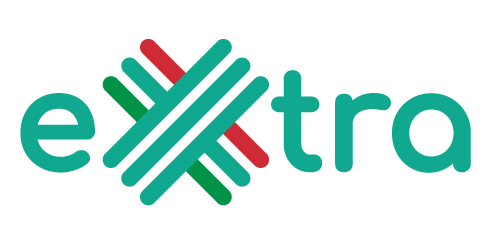 ‹#›
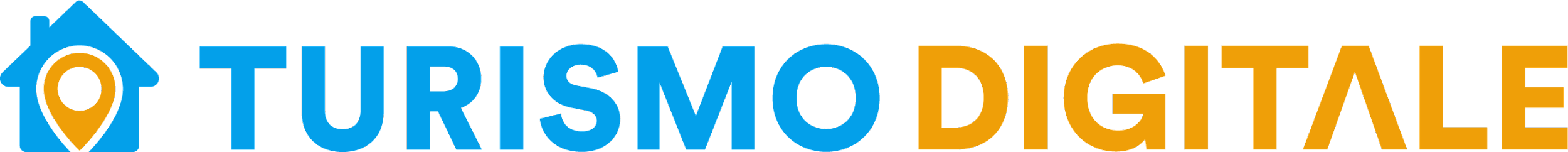 Il Break Even Point E Bottom Price
Mai provato a procedere con un modello di questo tipo?
Questo un modello per elaborare un Break Even Point per notte e quindi la Bottom Rate
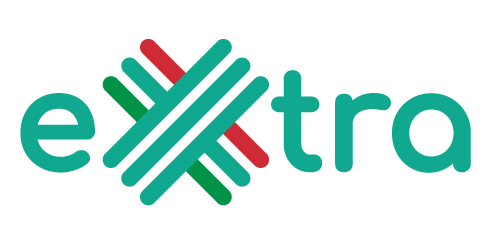 ‹#›
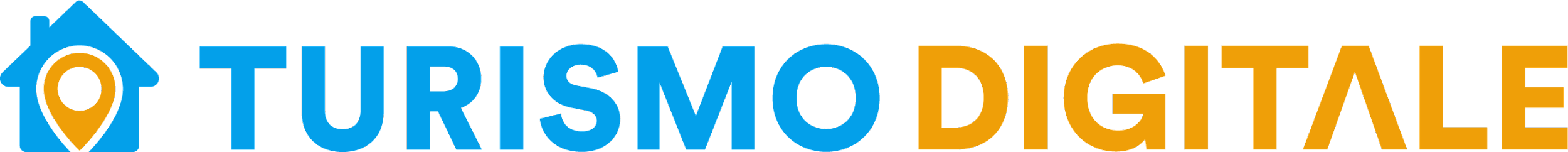 Le Attività Del Revenue Manager Extralberghiero
Analisi e previsione della domanda
Costing
Strategia Commerciale
Strategia Tariffaria
Studio del territorio, competitor e struttura in consuntivo e otb
Analisi dei costi della struttura, bottom price
Gestione delle strategie di vendita, restrizioni, promozioni
Gestione delle strategie di pricing, tariffa di partenza dinamicizzazione
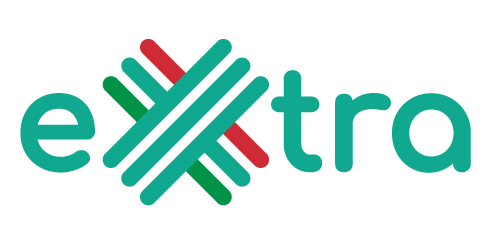 ‹#›
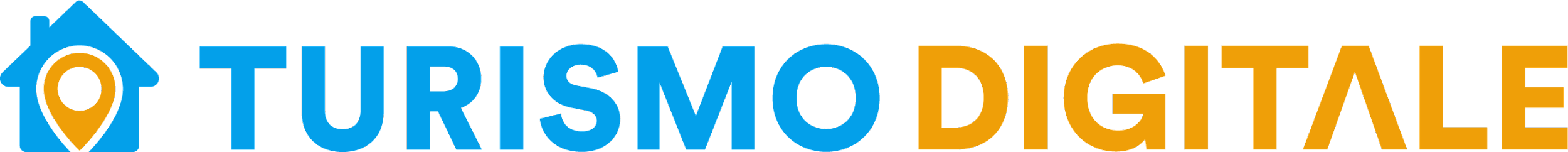 La Strategia commerciale
La strategia commerciale prevede l’ottimizzazione di: 

Distribuzione: Selezione dei canali e delle tariffe dedicate
Regole di ingaggio dei clienti:Restrizioni, politiche di cancellazione e pagamento, extra
Promozioni:Da attivare nei casi necessità
Manutenzione ed aggiornamento dei canali di vendita

L’attività di strategia commerciale prevede il setup e monitoraggio delle modalità di vendita ai fini di raggiungere la più ampia fetta di mercato possibile per la struttura.
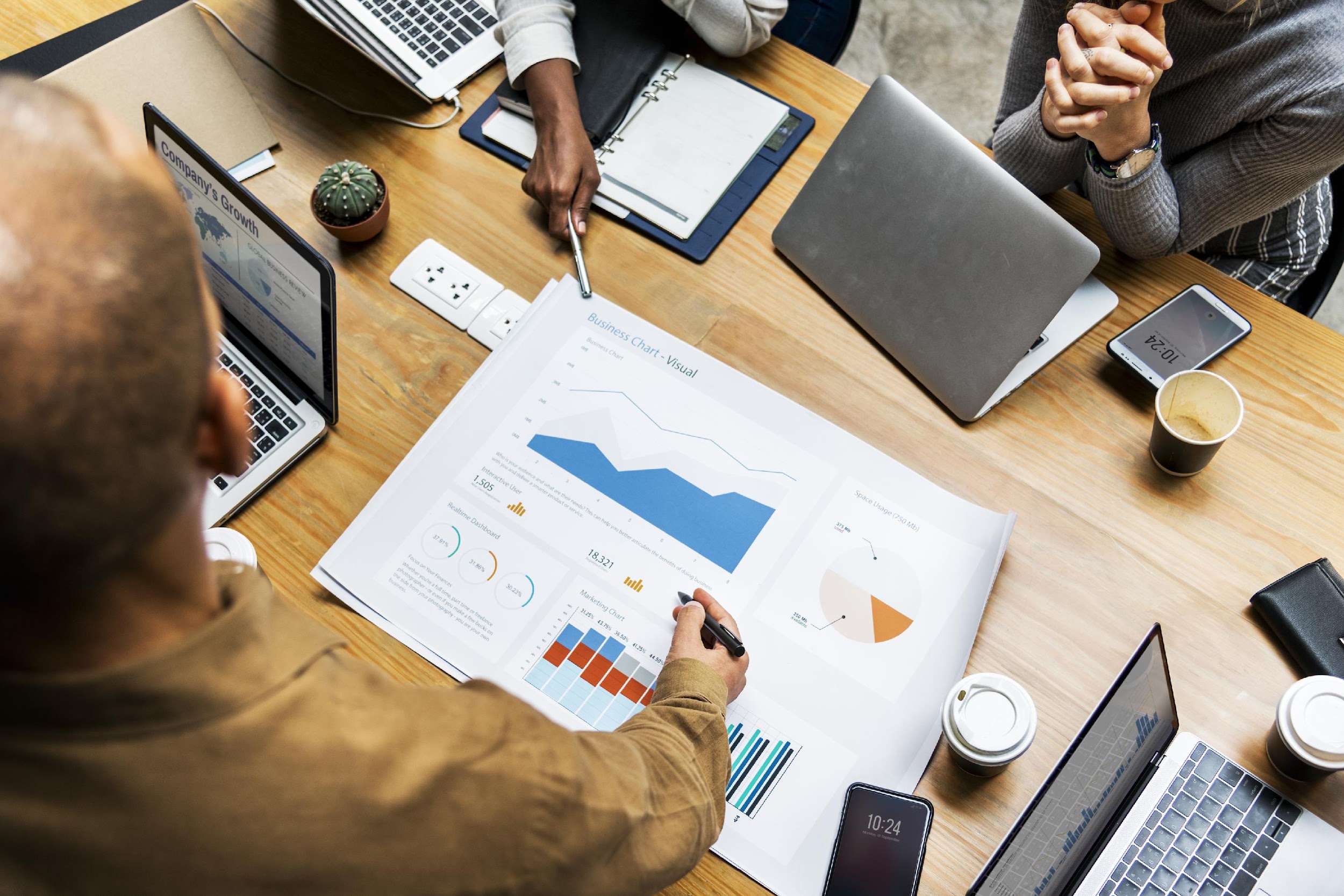 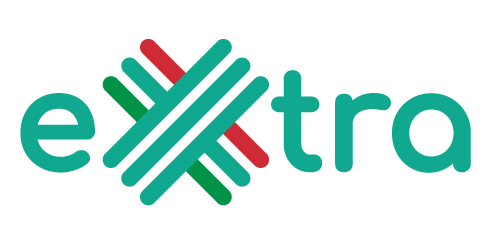 ‹#›
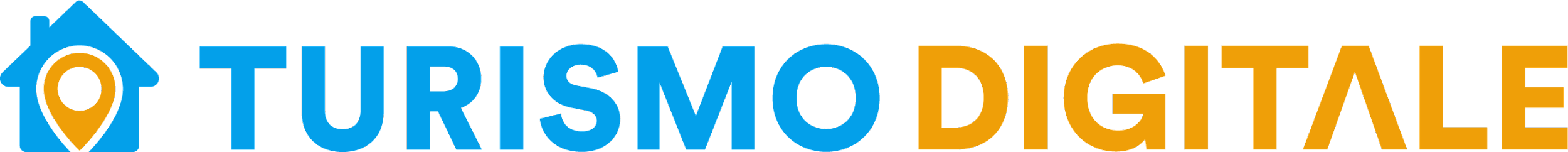 Le Attività Del Revenue Manager Extralberghiero
Analisi e previsione della domanda
Costing
Strategia Commerciale
Strategia Tariffaria
Studio del territorio, competitor e struttura in consuntivo e otb
Analisi dei costi della struttura, bottom price
Gestione delle strategie di vendita, restrizioni, promozioni
Gestione delle strategie di pricing, tariffa di partenza dinamicizzazione
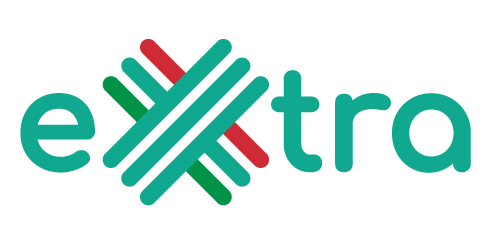 ‹#›
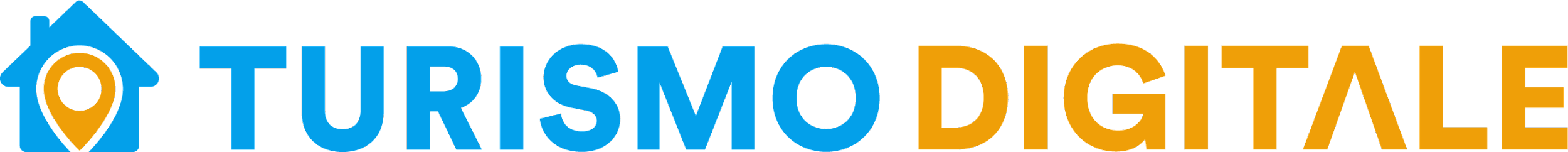 La Tariffa Di Partenza
Trasformare l’invenduto dell’anno precedente (in venduto il prossimo) e massimizzare i ricavi nelle date con alta pressione di domanda
Per la sua preparazione abbiamo bisogno di:

Prezzo medio di vendita e tasso di occupazione della serie storicapartendo dal prezzo medio, sarà più basso quanto più bassa è l’occupazione raggiunta
Booking window dell’anno precedente alla data attribuitase l’occupazione è stata raggiunta con largo anticipo allora dobbiamo porre un moltiplicatore positivo, in caso contrario negativo
Anticipo di apertura del calendarioSe apriamo in ritardo o stiamo effettuando un go-live abbiamo meno tempo per far lavorare le tariffe e concludere le vendite. In questo caso dobbiamo lievemente abbassare la Tariffa di Partenza
Stagionalità e eventi nella data in esameSe abbiamo degli eventi importanti nuovi nel territorio dobbiamo tenerne di conto andando ad alzare la Tariffa di Partenza
Trend annuali di vendita Se nel corso degli anni la struttura o il territorio hanno ricevuto importanti variazioni di prestazioni, è corretto andare ad influenzare il numero risultante dal calcolo di cui sopra in modo analogo al trend consolidato
Il competitive setconfronto con tariffa di apertura del competitive set
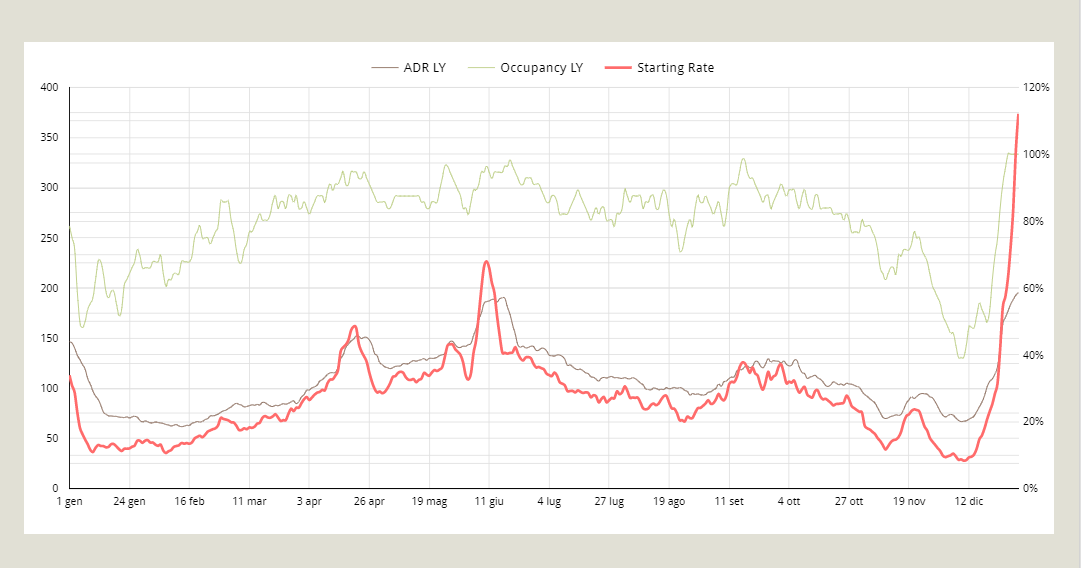 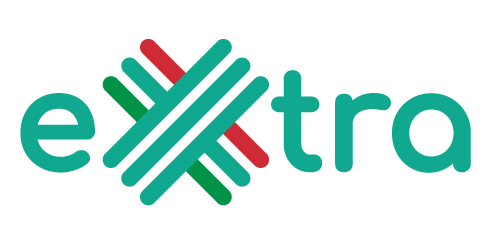 ‹#›
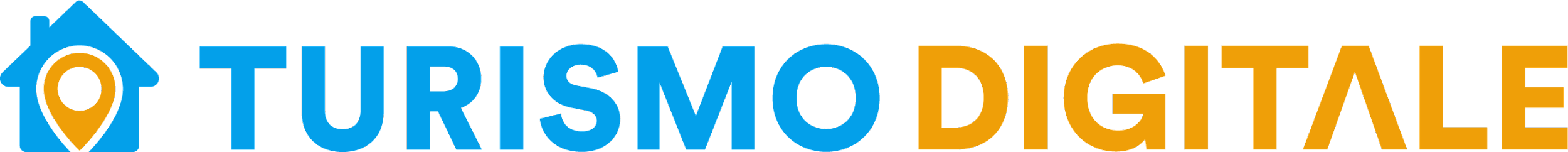 1
Il giorno della settimana:
(sabati con sabati)
2
Le festività mobili:
(la pasqua)
3
Date evento fisse:
(feste comandate)
4
Periodi di anomalia produttiva:
(covid)
Il Calendario Ragionato
La tariffa di partenza che abbiamo appena visto deve poi essere inserita in maniera corretta.

Le performance degli anni analizzati, infatti, non si ripetono sulle stesse date esatte il prossimo. 

Ci sono delle regole che modificano la data di attribuzione delle prestazioni, dalle date storiche a quelle future.

Queste regole sono dei pattern, dei modelli sistemici che ci aiutano nell’attribuzione delle performance storiche alle date dell’anno in arrivo. 

Ecco perché nel Revenue Management si parla di Calendario Ragionato
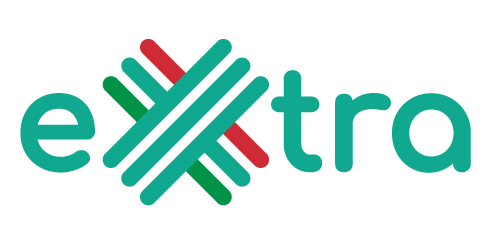 ‹#›
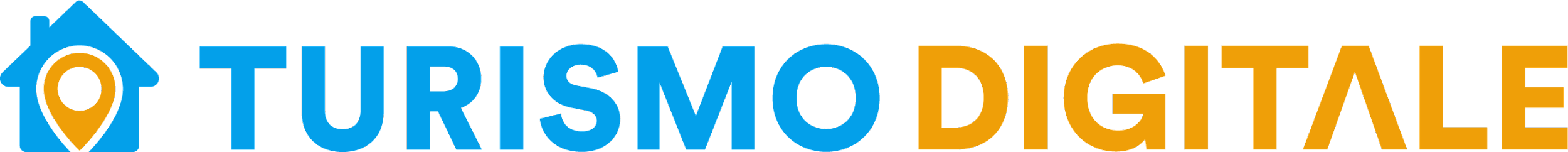 Penetrazione e Scrematura
PENETRAZIONE
SCREMATURA
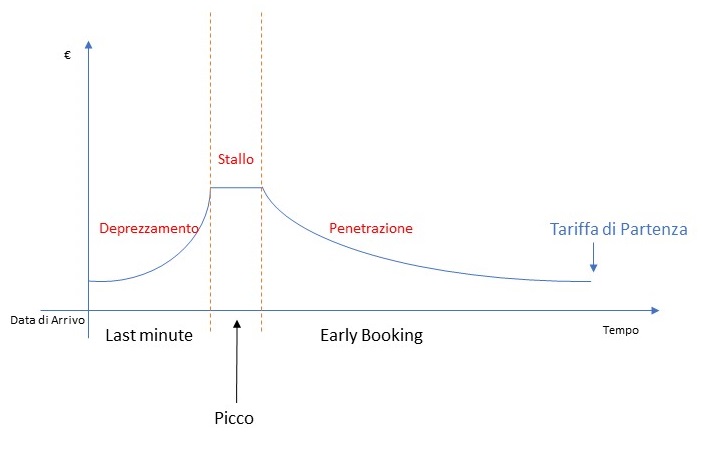 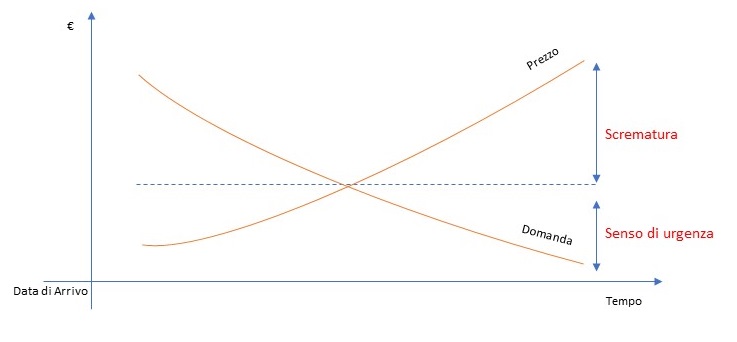 Esempio: i servizi in abbonamento
Date di bassa / media domanda
Prezzo di partenza basso che aumenta con l’arrivo delle prenotazioni
Stallo in booking window
Last minute
Esempio: la tecnologia
Date di alta domanda
Prezzo di partenza alto che diminuisce con il passare del tempo (senso di urgenza)
La riduzione del prezzo dipende dalla data in esame (pasqua molto sotto data)
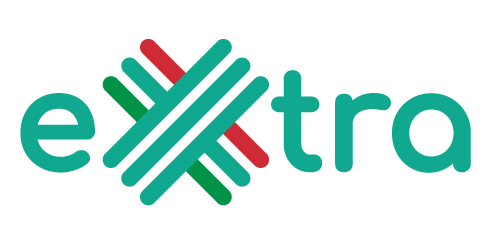 ‹#›
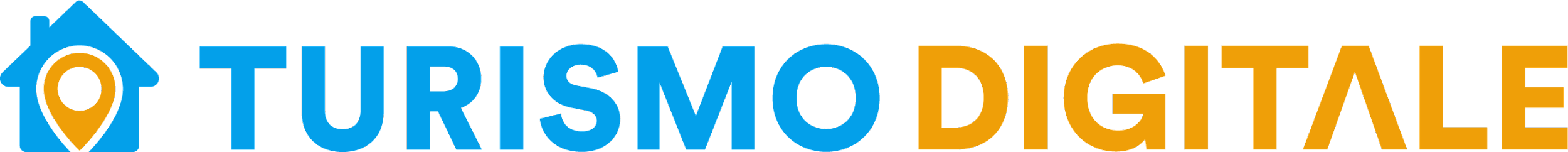 Andiamo subito al punto: in base a cosa cambi le tue tariffe?
Alcune variabili della dinamicizzazione tariffaria
Yield map (matrice con anticipo di prenotazione e tasso di occupazione)
Pace (velocità di ingresso delle prenotazioni)
Stagionalità (potenzialità di ogni giorno dell’anno)
Trend della struttura e del mercato
Performance in relazione ai cluster assegnati
Tariffe del competitive set
Tasso di occupazione del competitive set
Giorno della settimana
Settimana del mese
Gaps (effetto groviera del calendario)
Settimane parziali
Min. stay / durata di soggiorno
Numero di occupanti
Canali di provenienza
Trattamenti
Politiche di cancellazione
Meteo
Voli
Ogni variabile ha una rilevanza sul risultato finale. 
La pesantezza di ogni variabile può subire diverse modifiche nel tempo.
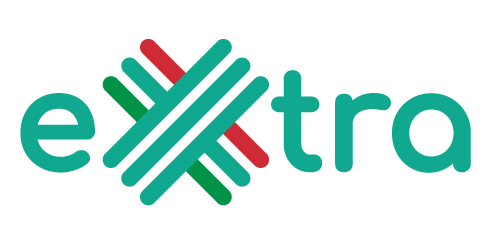 ‹#›
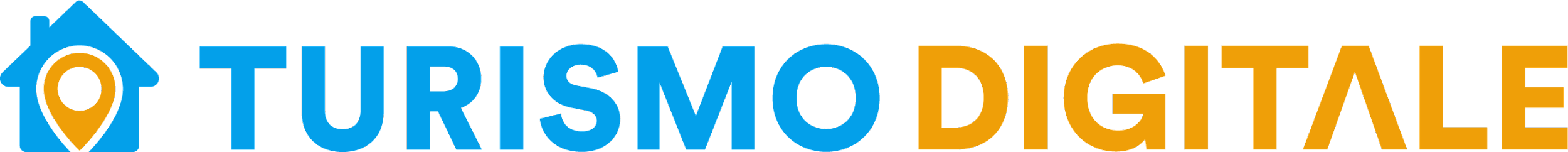 Focus di oggi
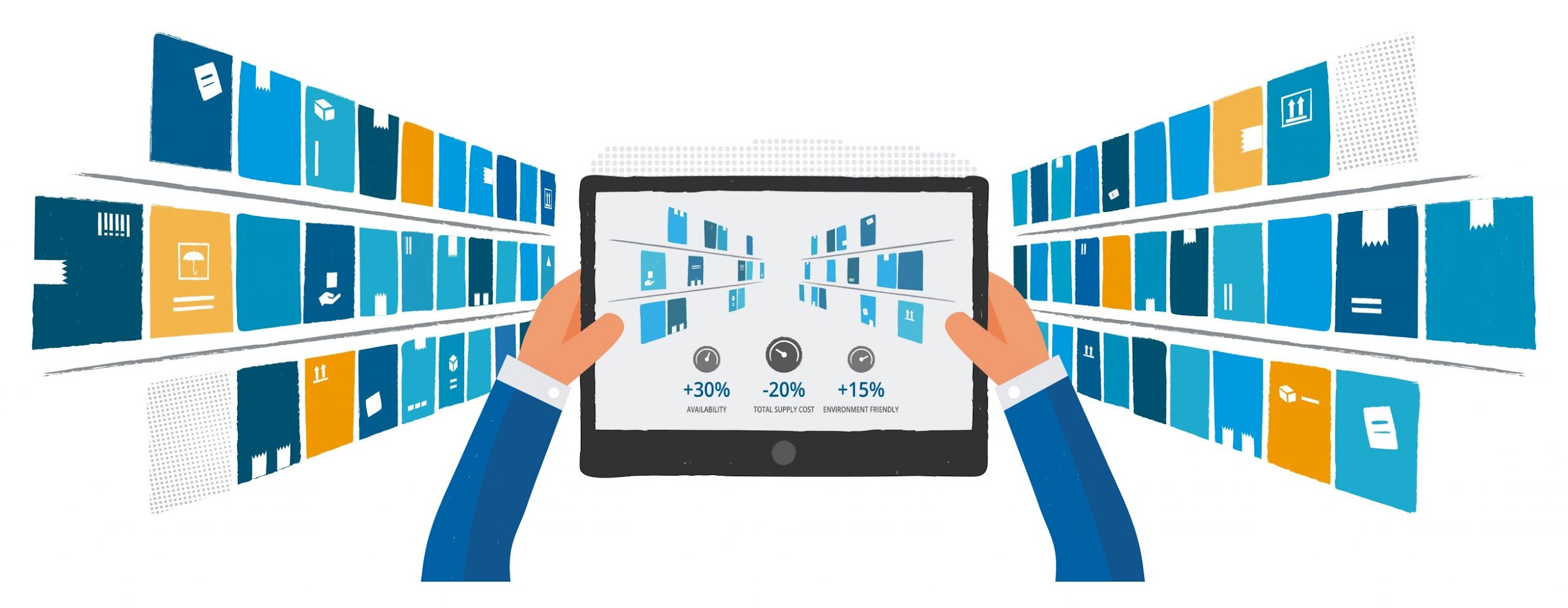 Cosa esattamente dinamicizza un revenue manager extralberghiero?

Come si gestisce un inventario extralberghiero in forte crescita?
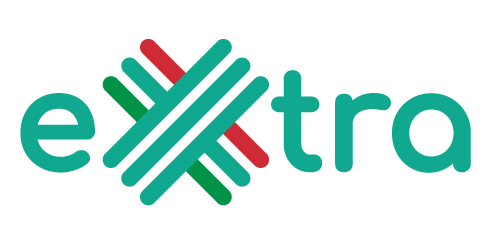 ‹#›
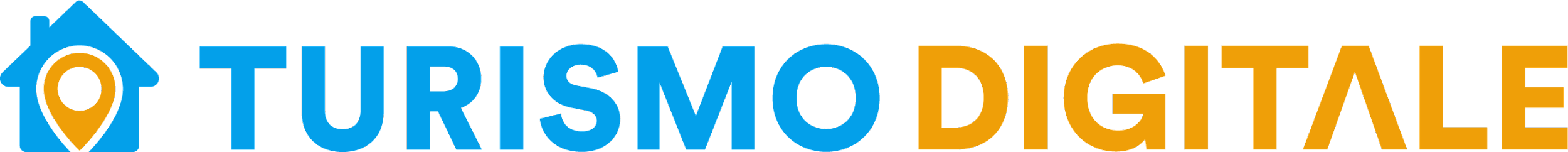 Facciamo Un Passo Indietro
C’era una volta il listino
Per anni il nostro settore ha utilizzato questo metodo. 
In questo caso la tariffa è impostata su singola tipologia o camera ed è statica.
Si basa sull’esperienza del gestore e trova efficienza in presenza di: 
inventari ridotti 
stabilità di andamento della domanda
In mancanza di queste due proprietà il listino è sensibilmente inefficiente
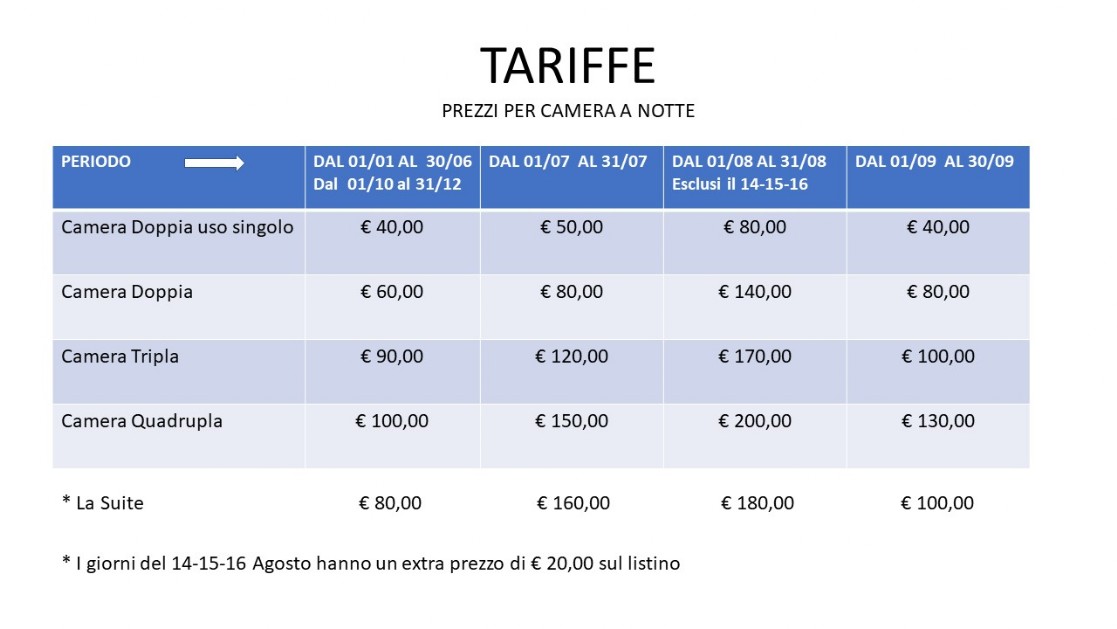 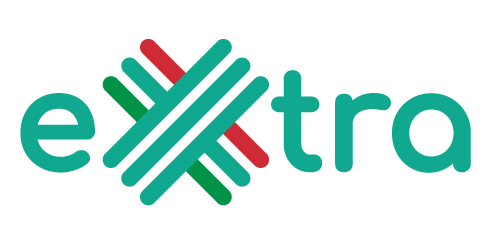 ‹#›
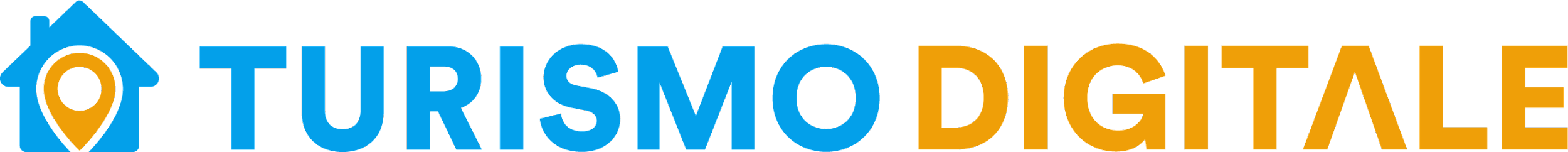 La Divisione In Cluster
I CLUSTER
Al crescere dell’inventario, delle tipologie e delle destinazioni in cui la struttura è posizionata è diventata necessaria la divisione in gruppi delle unità ricettive.
Tali gruppi rendono possibile la previsione, gestione e tariffazione delle unità e permettono una più efficiente dinamicizzazione.
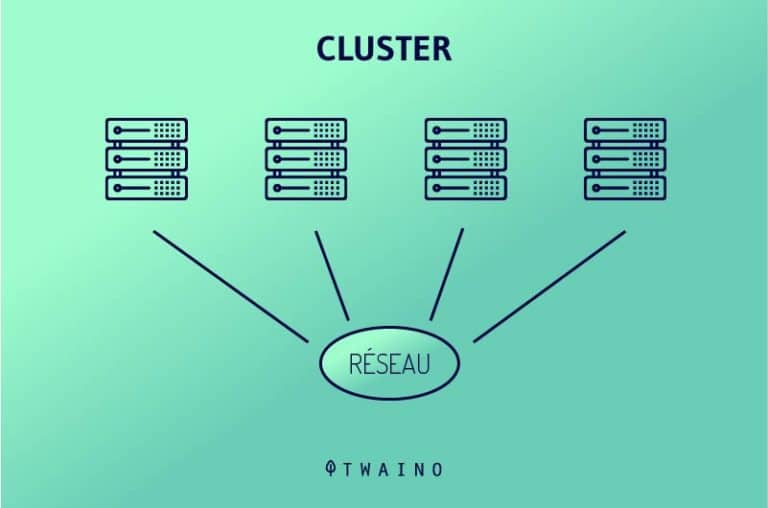 STRUTTURA
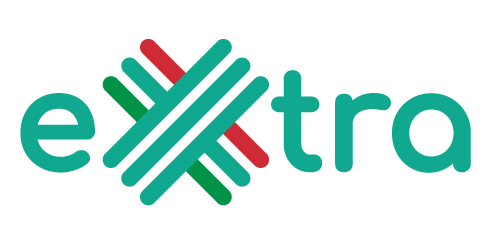 ‹#›
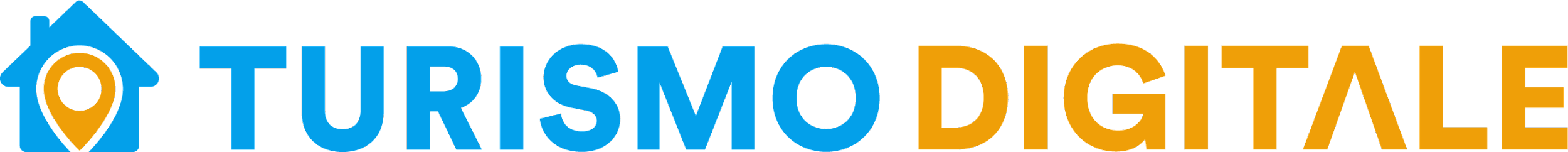 La Clusterizzazione Dell’inventario
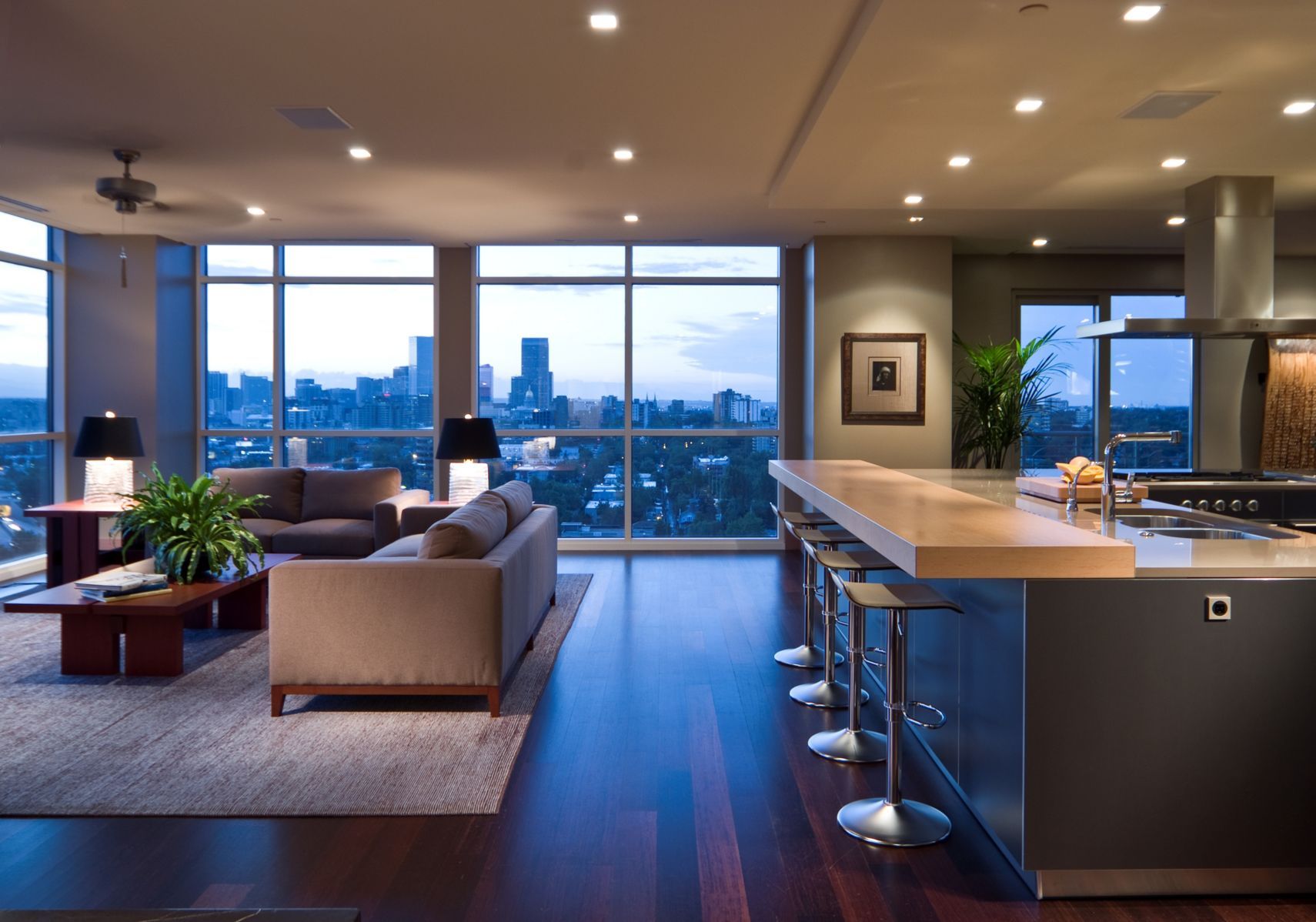 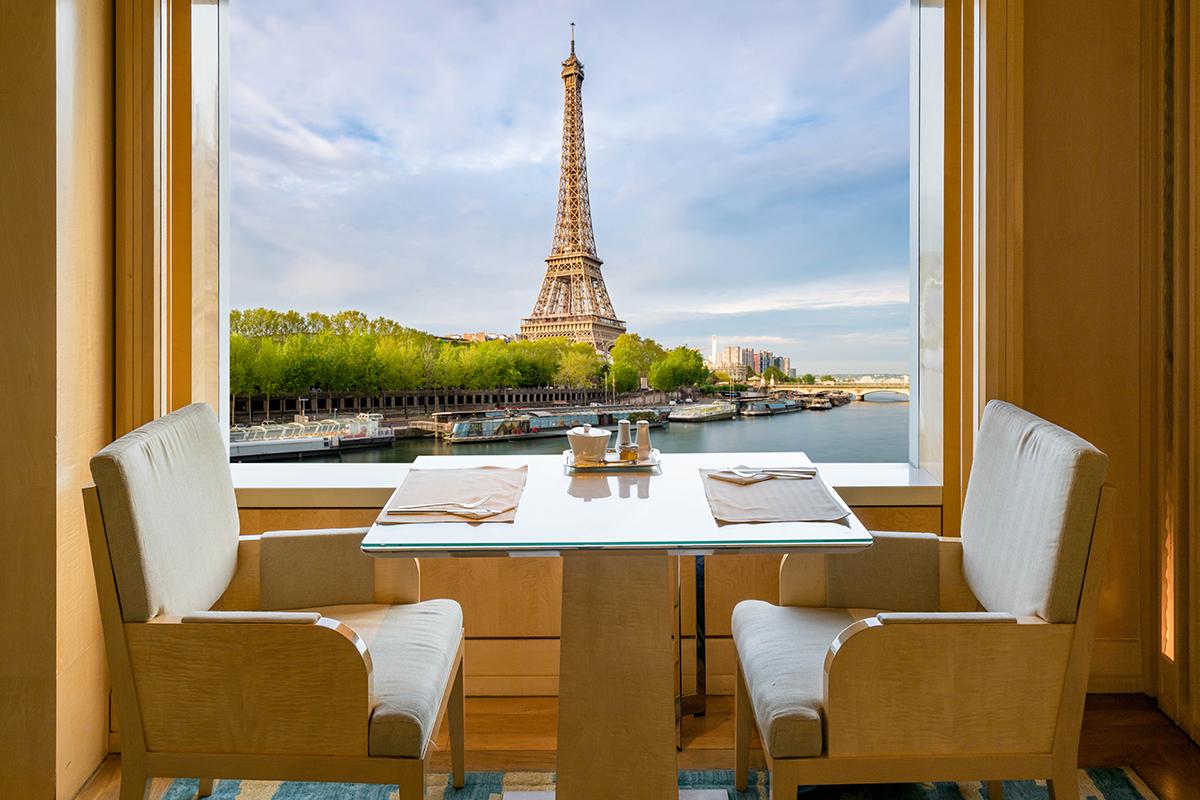 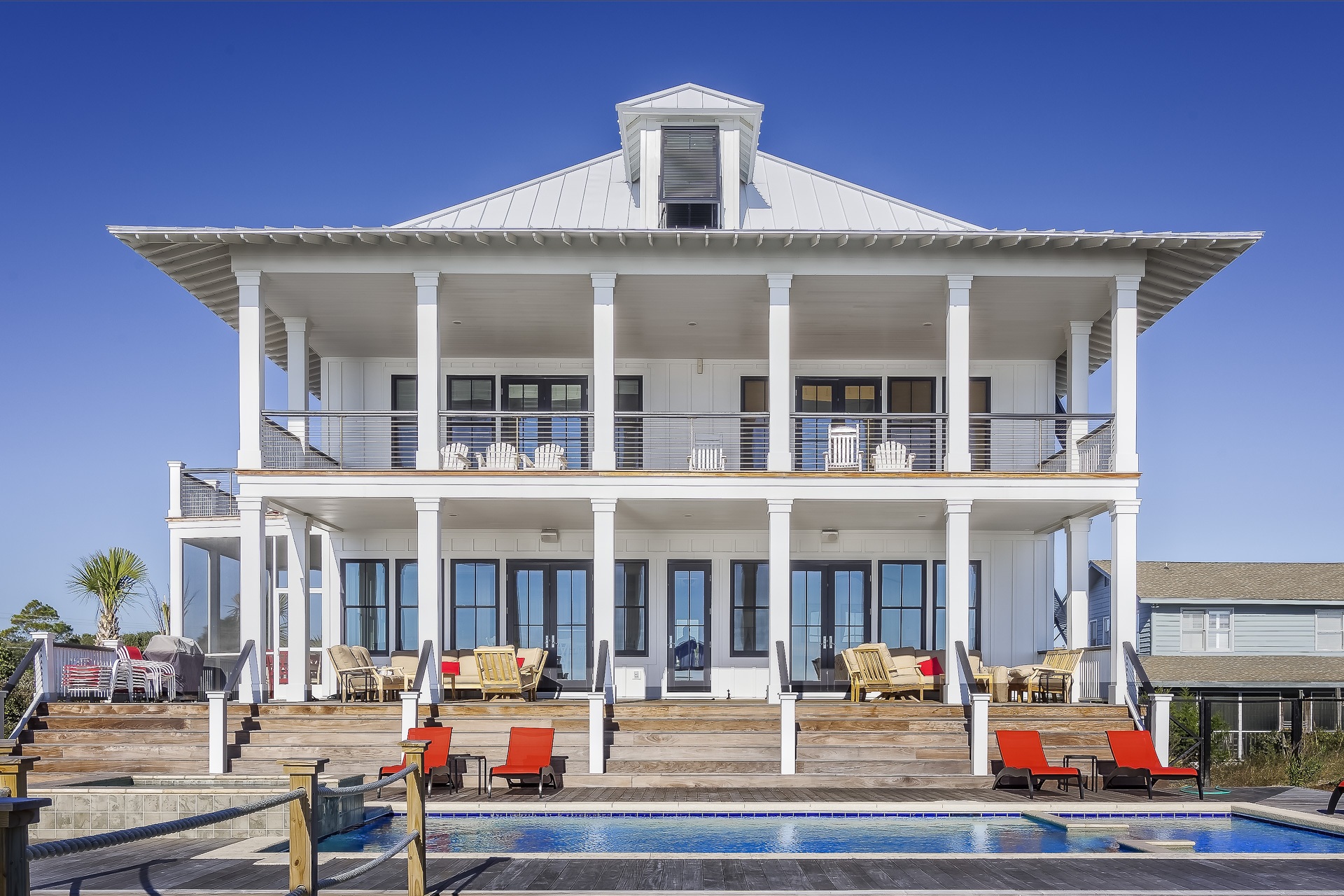 Location
Qualità
Capienza
Vicinanza dai punti di interesse
Appealing
Posti letto
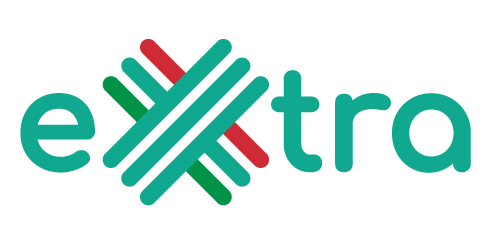 ‹#›
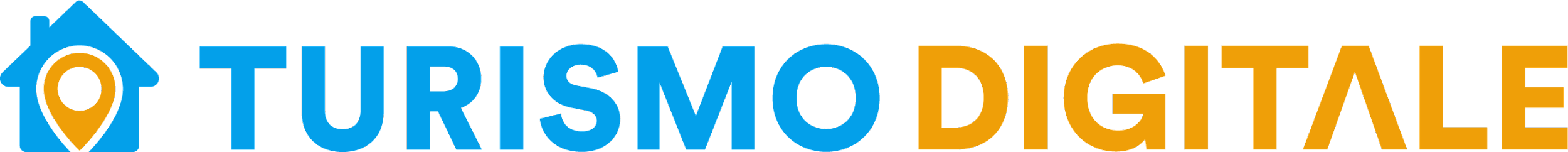 La Divisione In Cluster
I CLUSTER
In questo modo la struttura è divisa in gruppi omogenei secondo l’offerta ed è possibile agire con il pricing all’interno dei singoli cluster

Qui l’approccio si divide in tre possibili metodi tutti e tre performanti :
Bloccato 
Libero
Ibrido
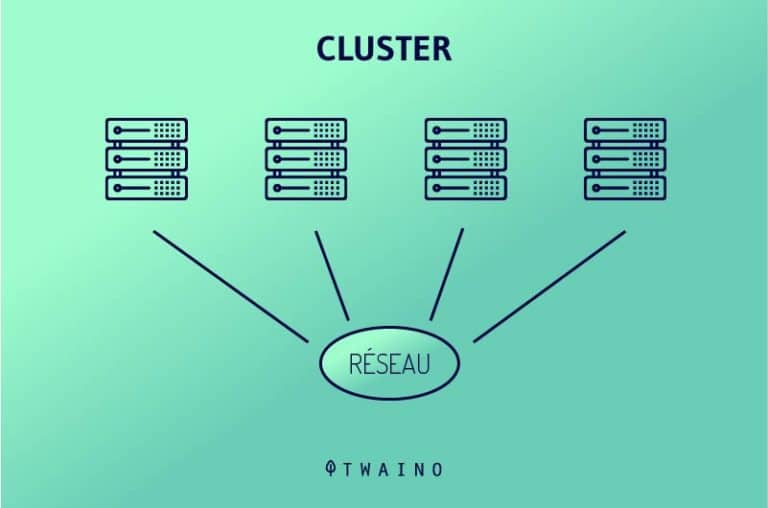 MILANO APT
MILANO APT LUXURY
HOTEL FIRENZE
FIRENZE APT 10 PAX
STRUTTURA
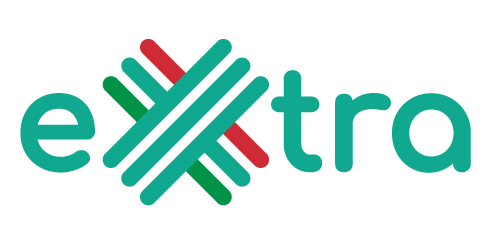 ‹#›
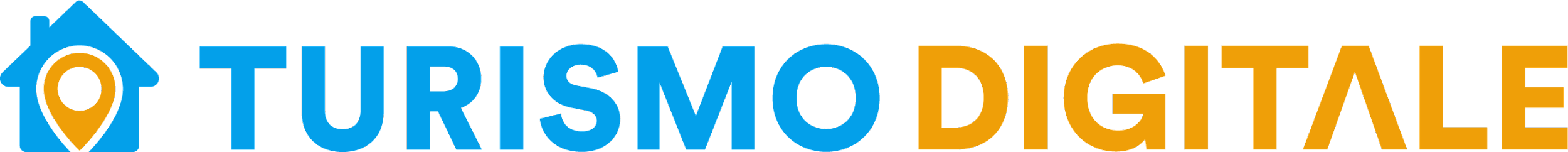 Cluster Bloccato
TIPOLOGIA 1
Il cluster bloccato
Ogni cluster ha un numero di tipologie associate.
La tariffazione viene svolta al livello del cluster su una tipologia fittizia che viene spesso chiamata MASTER.
La tariffa di ogni alloggio ha una derivazione (derivazione per tipologia o ancoraggio) che la lega alla tipologia MASTER
TARIFFAZIONE
CLUSTER 1
Azienda
TIPOLOGIA 2
TIPOLOGIA 3
CLUSTER 2
TIPOLOGIA 4
CLUSTER 3
Derivate tipologie
Cluster
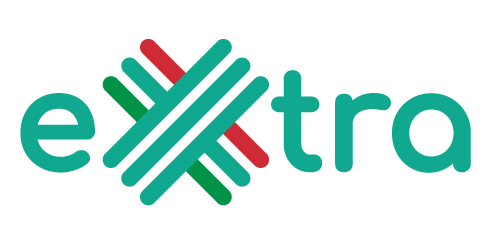 ‹#›
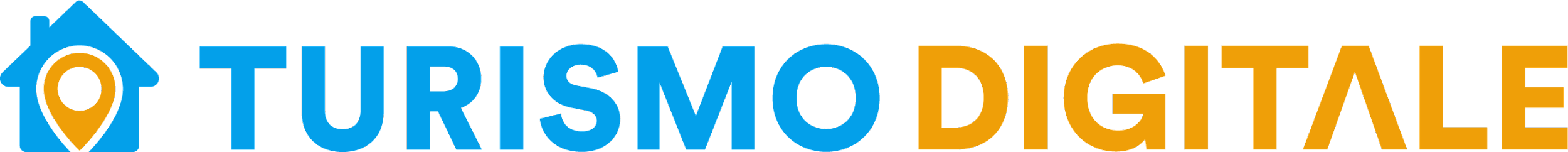 Cluster Bloccato
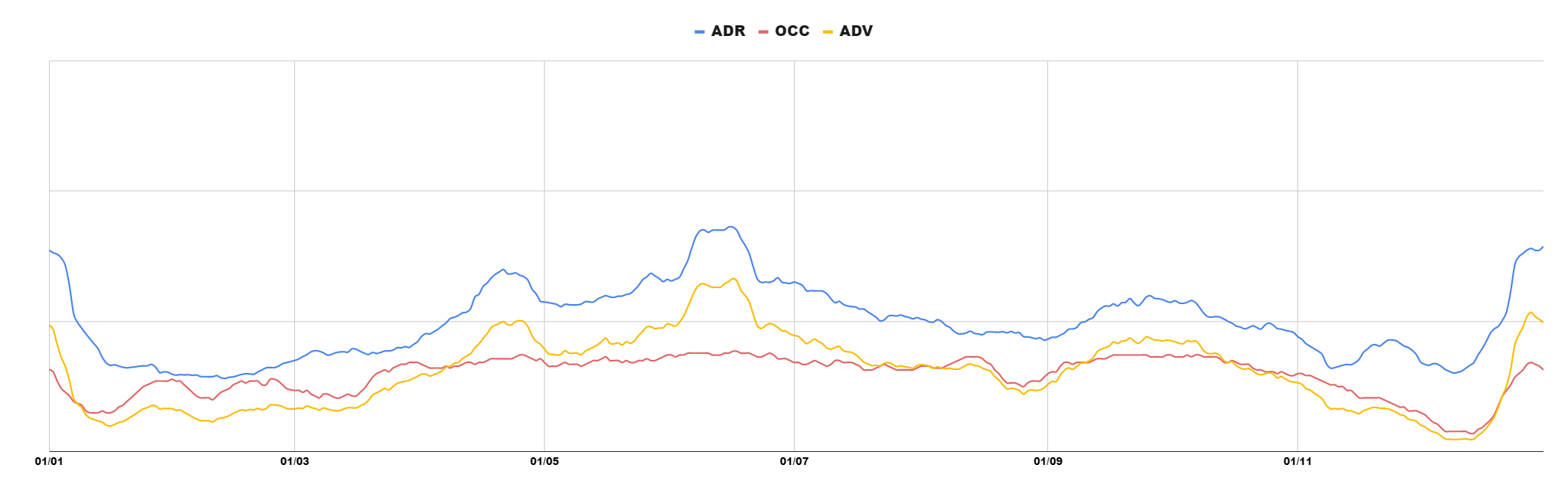 Perché questo metodo sia performante è necessario che vengano stabilite correttamente le derivazioni nella fase di acquisizione. 
Inoltre deve essere impostato un sistematico controllo nel tempo per contrastare le eventuali anomalie di produzione nel tempo.
Il cluster bloccato è l’approccio più utilizzato nell’extralberghiero sia dalle piccole che dalle grandi realtà ricettive.
L’obiettivo di questa pratica, cambiando i prezzi delle tipologie simultaneamente (sono collegate alla tipologia master), è che le tipologie ricevano prenotazioni omogeneamente.
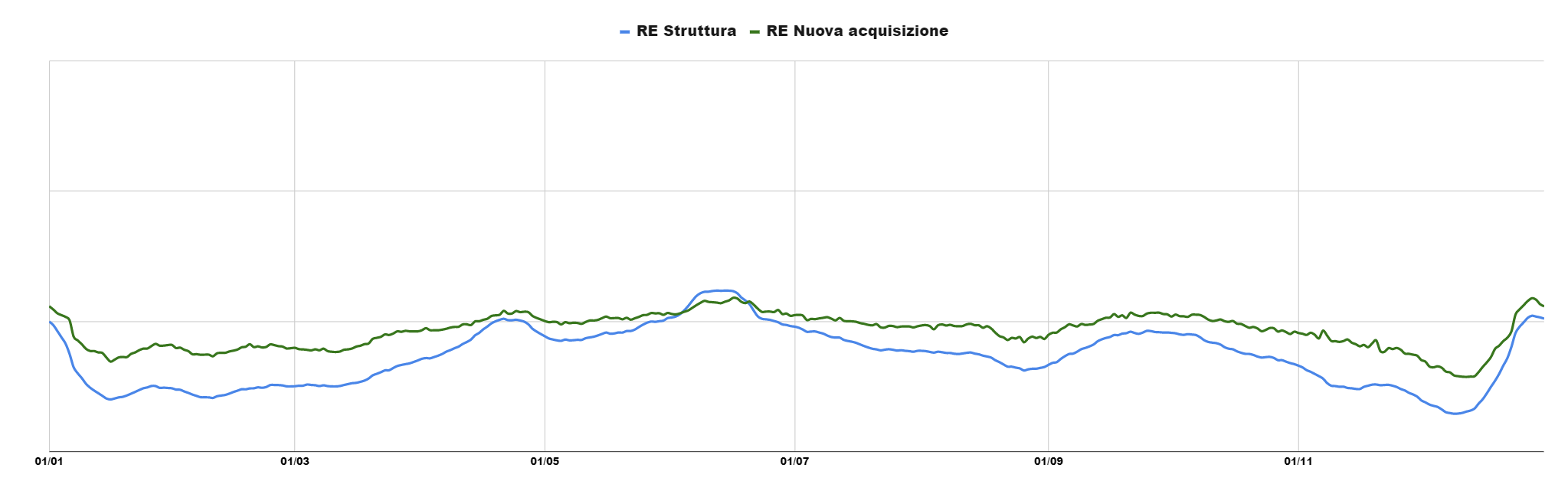 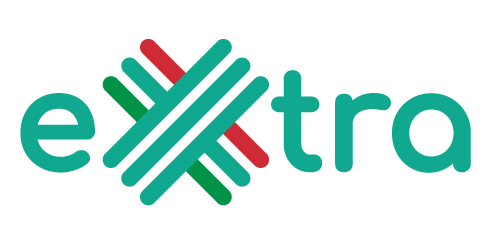 ‹#›
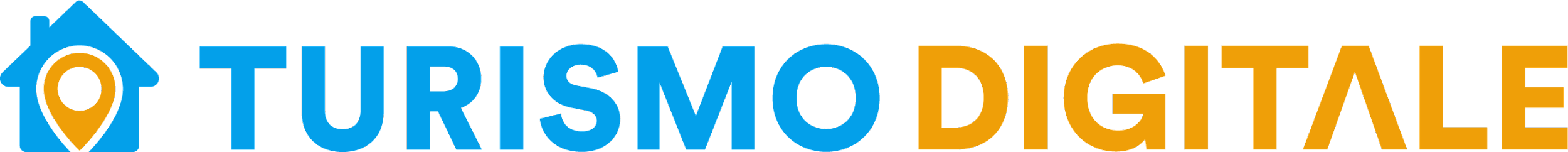 Cluster Bloccato
PRO E CONTRO
PRO:
Estrema velocità nella scalabilità
Semplificazione della tariffazione
Semplificazione del forecast
CONTRO:
Necessità di creare più cluster specifici
Studio continuo e approfondito delle derivazioni
Dinamicizzazione verticale con conseguente perdita di informazioni sulle specifiche necessità delle tipologie (effetto groviera)
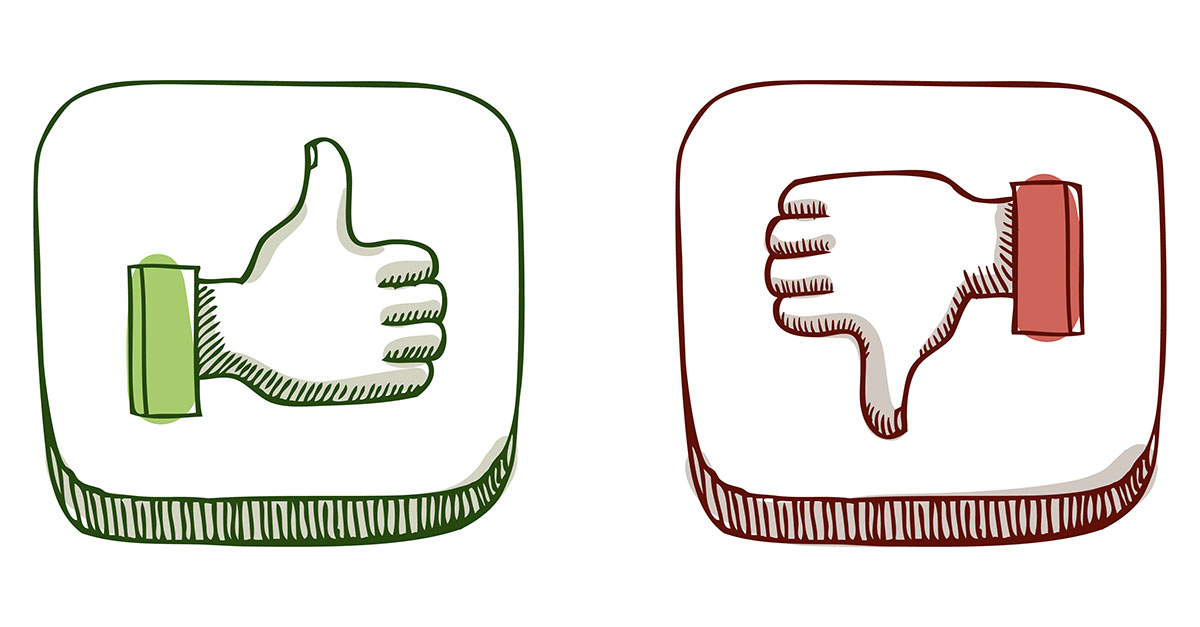 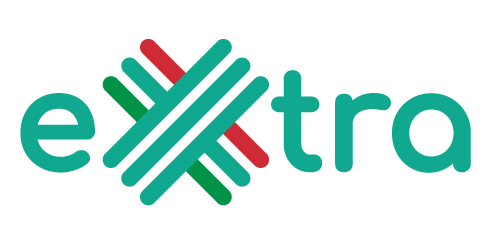 ‹#›
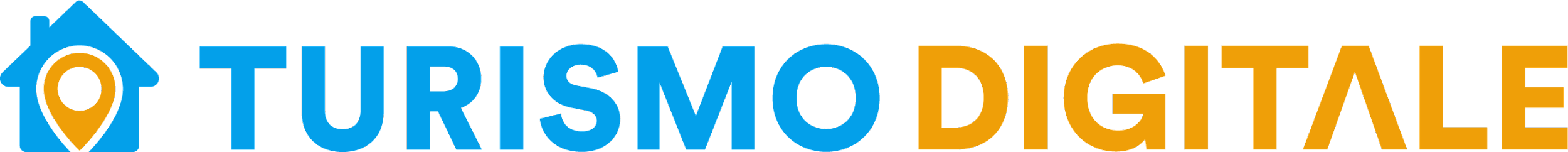 Cluster Libero
TIPOLOGIA 1
Il cluster libero
Le tipologie sono riunite all’interno dei cluster ma ognuna di esse viene tariffata in maniera indipendente dalle altre.
La tariffazione viene quindi svolta al livello della tipologia considerando come criterio di tariffazione esclusivamente il suo specifico andamento.
Sono quindi accettati casi in cui tipologie abbiano una tariffa minore di altre oggettivamente peggiori, se l’andamento non è sufficiente, e viceversa.
TARIFFAZIONE
CLUSTER 1
Azienda
TIPOLOGIA 2
TIPOLOGIA 3
CLUSTER 2
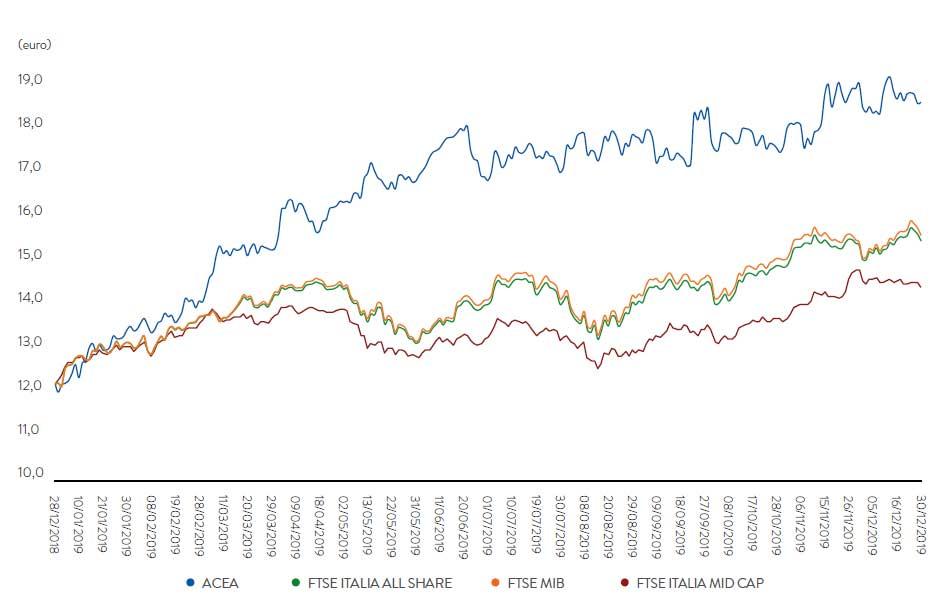 TIPOLOGIA 4
CLUSTER 3
Cluster
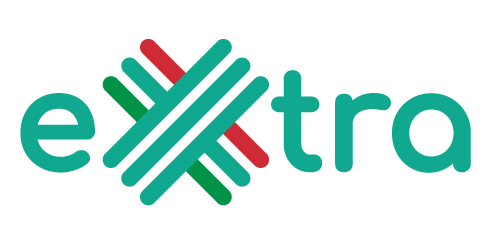 ‹#›
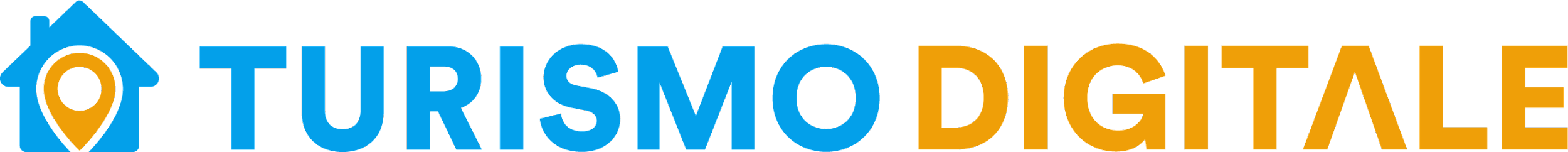 Cluster Libero
Perché questo approccio sia performante è necessario che sotto ogni tipologia siano riunite molte camere in modo che il campione statistico sia sufficiente a poter elaborare delle analisi attendibili, in mancanza di questo non è un metodo applicabile.
Il cluster libero è un approccio molto utilizzato in alberghi di grandi dimensioni ma non mancano le strutture extralberghiere come residence, glamping o alberghi diffusi che utilizzano questo modello.
L’obiettivo di questa pratica è sfruttare al massimo la potenzialità di ogni tipologia presente in struttura svincolandola dal resto degli alloggi a disposizione.
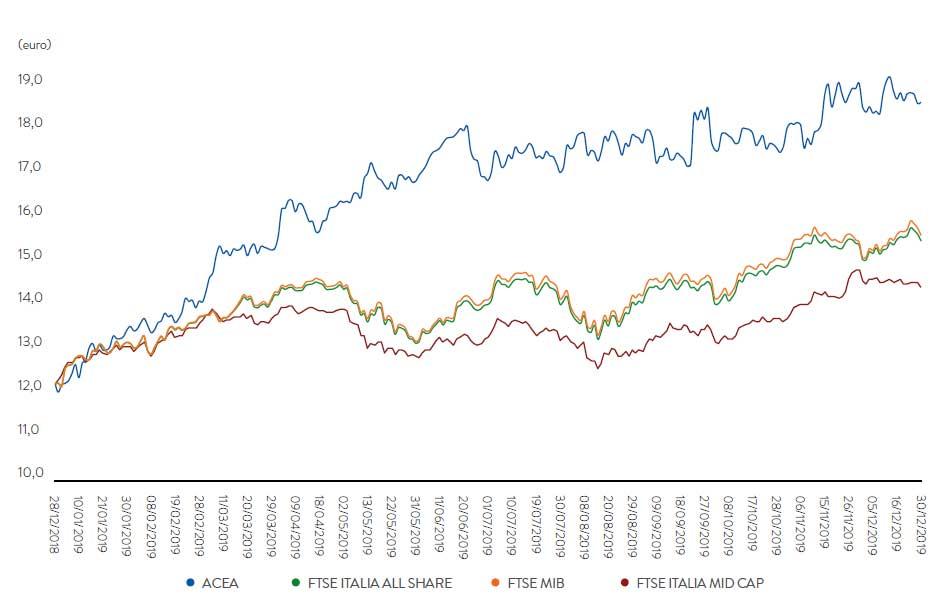 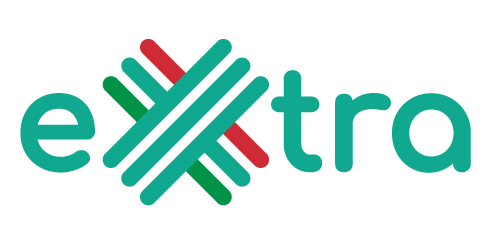 ‹#›
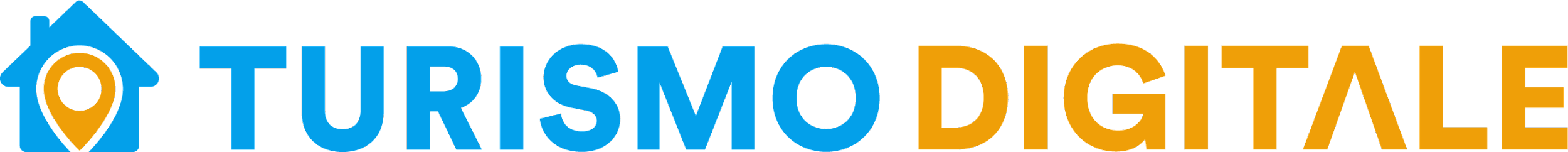 Cluster Libero
PRO E CONTRO
PRO:
Estremo sfruttamento delle performance di ogni tipologia
Ottima correlazione tra andamento e pricing
CONTRO:
Moltiplicazione delle linee di tariffazione
Necessità di analisi specifiche su ogni tipologia
Possibilità di obiezioni dovute da tipologie superiori con prezzi minori (e viceversa)
Difficoltà nella scalabilità della struttura
Perdita di informazioni tra tipologie
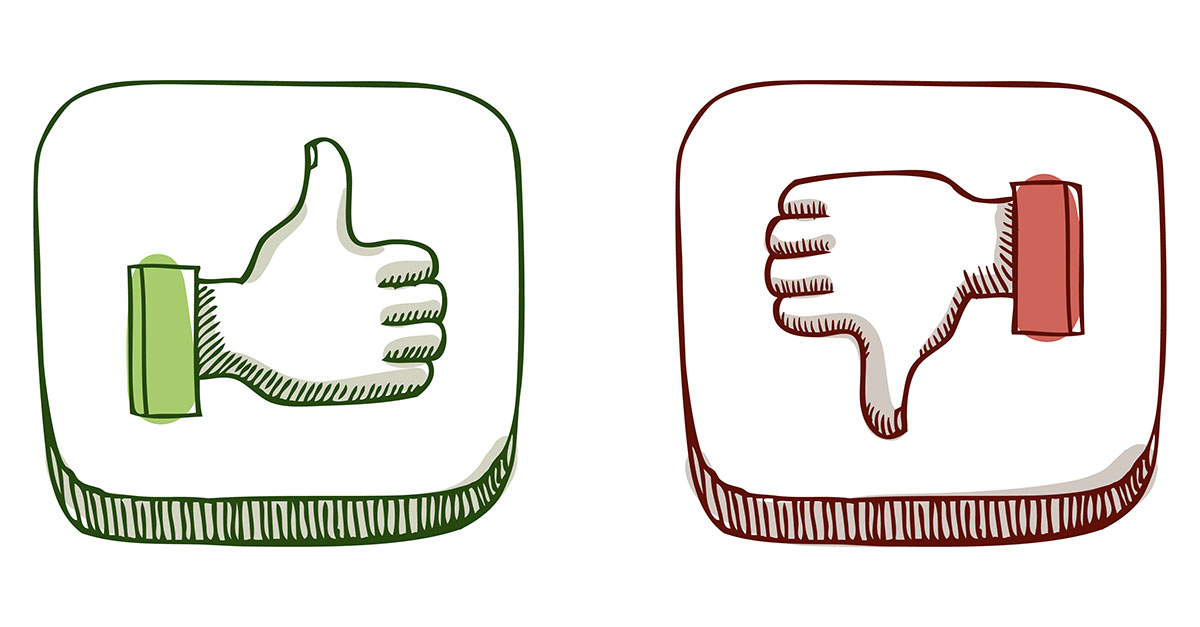 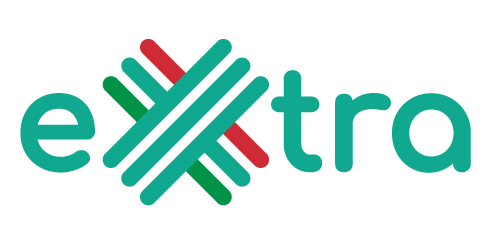 ‹#›
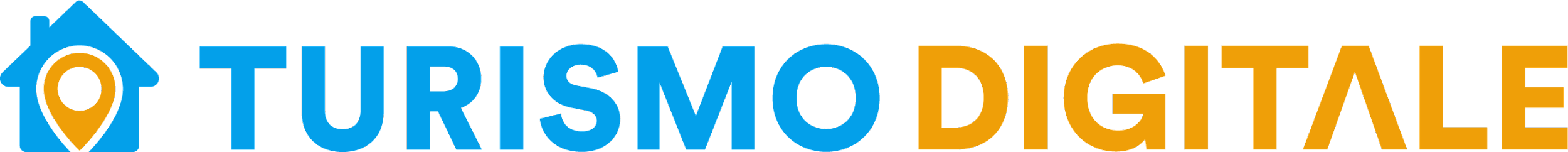 Cluster Ibrido
TIPOLOGIA 1
Il cluster Ibrido
Ogni cluster ha un numero di tipologie associate.
La tariffazione viene svolta al livello del cluster su una tipologia fittizia che viene spesso chiamata MASTER.
La tariffa di ogni alloggio ha una derivazione (derivazione per tipologia o ancoraggio) che la lega alla tariffa MASTER
Le derivazioni sono modificate da funzioni che, a seconda dell’andamento sia della tipologia che del cluster di riferimento, ne determinano momentanee modifiche nel tempo.
Esempi per la modifica delle derivazioni:
differenza andamento con il cluster associato
gap
settimane parziali
head and tail di prenotazioni
TARIFFAZIONE
CLUSTER 1
Azienda
TIPOLOGIA 2
TIPOLOGIA 3
CLUSTER 2
TIPOLOGIA 4
CLUSTER 3
Cluster
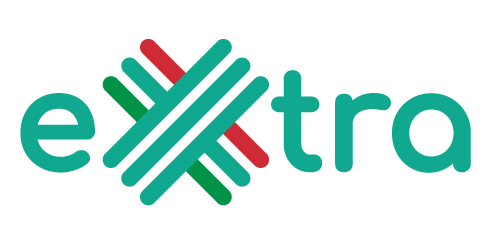 ‹#›
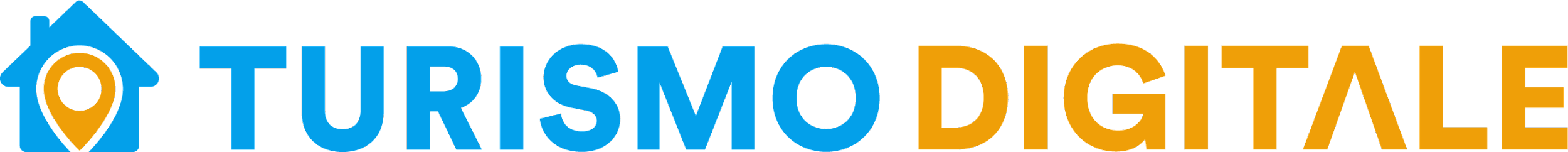 Cluster Ibrido
Perché questo approccio sia possibile è necessario l’utilizzo di un software capace di elaborare funzioni complesse.
Il cluster ibrido è un approccio articolato che sfrutta sia la verticalità che l’orizzontalità del dato. 
Viene utilizzato per strutture con particolare eterogeneità nelle tipologie e riesce a mettere insieme dati da più fonti endogene.
L’obiettivo di questo approccio è appunto sfruttare al massimo la potenzialità di ogni tipologia e di ogni altra informazione presente nell’inventario al fine di massimizzare l’intercettazione della domanda e quindi le performance.
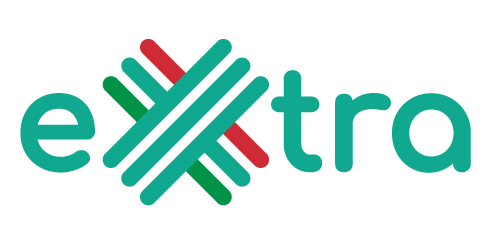 ‹#›
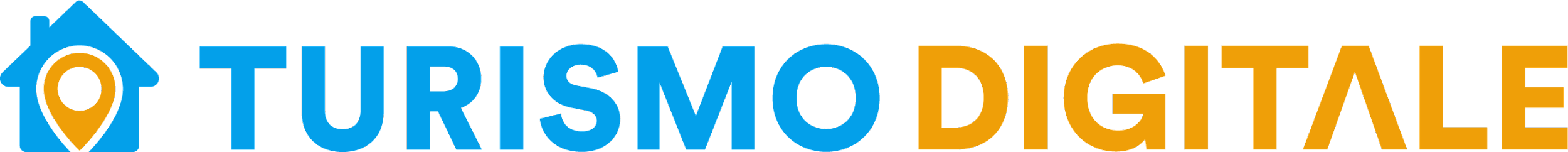 Cluster Ibrido
PRO E CONTRO
PRO:
Estremo sfruttamento delle performance di ogni tipologia
Ottima correlazione tra andamento e pricing
Gestione dell’orizzontalità del dato 
Reattività nella correzione dell’andamento
Estrema scalabilità
CONTRO:
Necessità di un software per l’elaborazione delle funzioni
Necessità di manutenzione delle rule set impostate
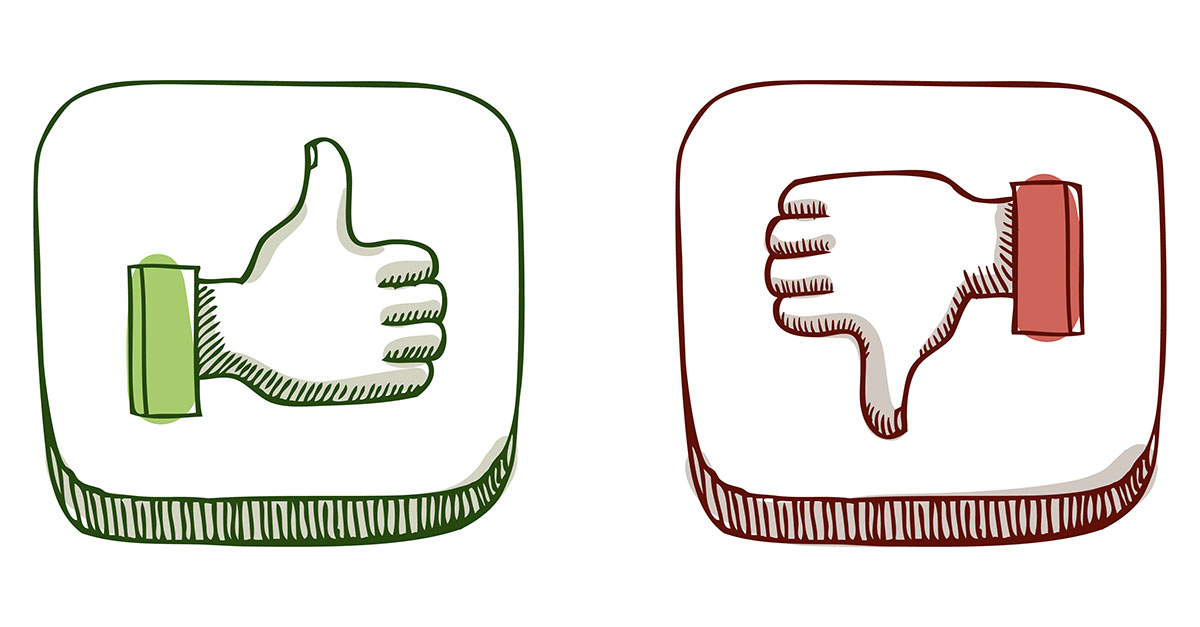 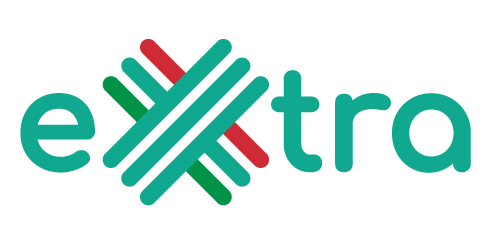 ‹#›
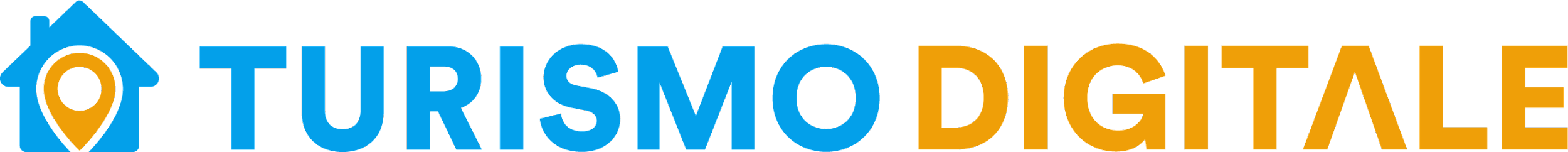 Per Concludere
Per concludere potremmo affermare che i tre approcci differiscono per l’aspetto tecnico ma sono tutti e tre validi e performanti.
BLOCCATOalta scalabilitàadatto a strutture extralberghiere con necessità di crescitanon necessario un RMS 
LIBEROmolto efficienteadatto a strutture con alto numero di unità organizzate in tipologienecessario uno studio approfondito degli andamentimeno idoneo alla scalabilità 
IBRIDOmassima efficienza e scalabilitàadatto a tutte le tipologie di strutture ricettivenecessario un RMS a supporto
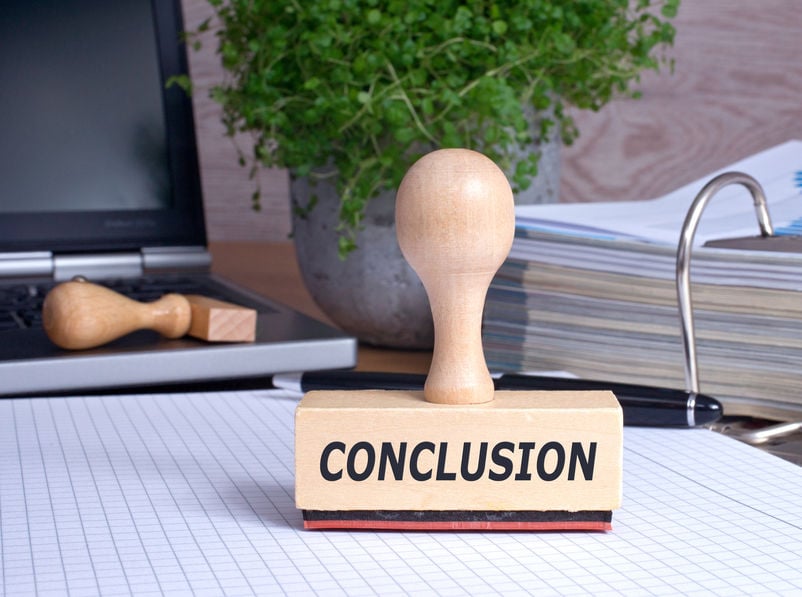 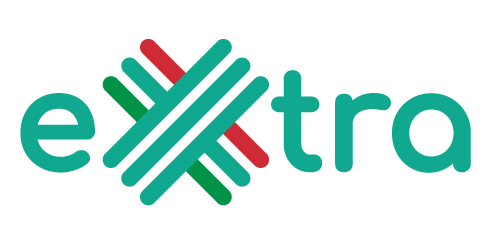 ‹#›
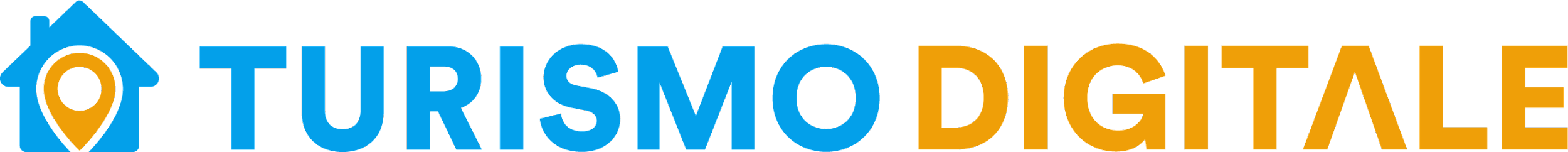 Grazie
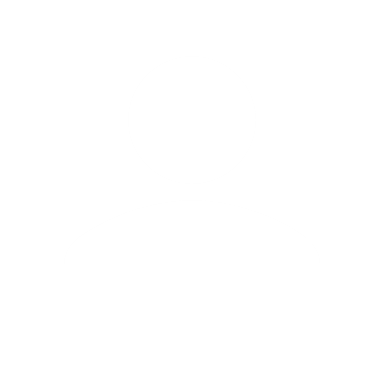 Marco Nicosia
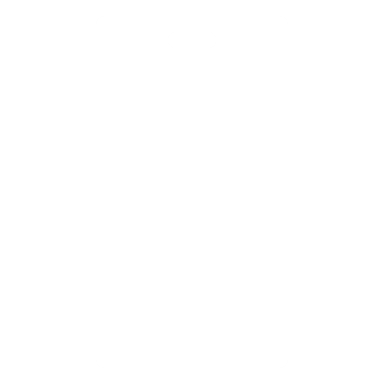 (+39) 392 1414546‬
info@full-price.it
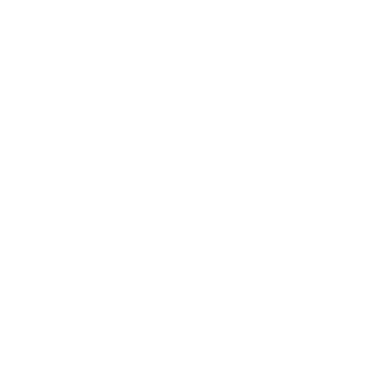 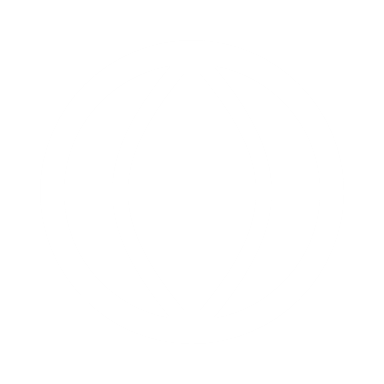 https://www.full-price.it/
‹#›